“Big Idea” Question
Intro
Review Concepts
Check-In Questions
Teacher Demo
Vocabulary
Student-Friendly Definition
Examples & Non-Examples
Morphological Word Parts
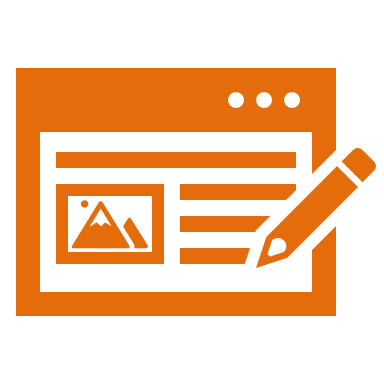 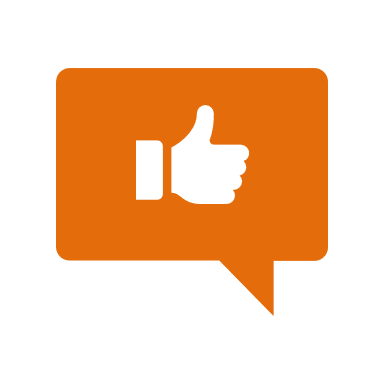 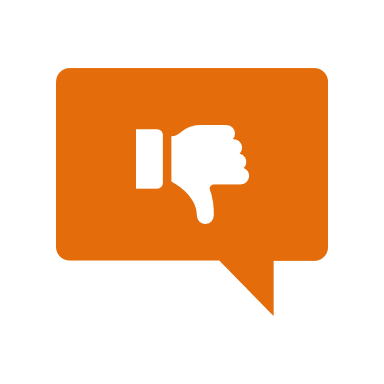 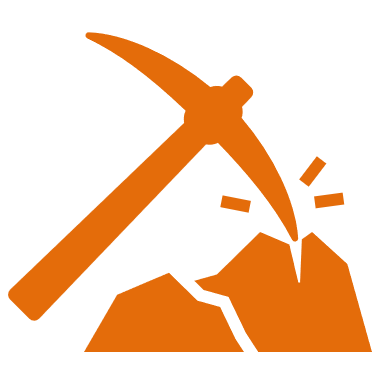 Simulation/Activity
[Speaker Notes: OK everyone, get ready for our next lesson.  Just as a reminder, these are the different components that our lesson may include, and you’ll see these icons in the top left corner of each slide so that you can follow along more easily!]
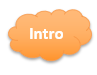 Longitudinal Wave
[Speaker Notes: Today we are going to talk about longitudinal waves.]
Big Question: What are the properties of sound waves, and how are they related?
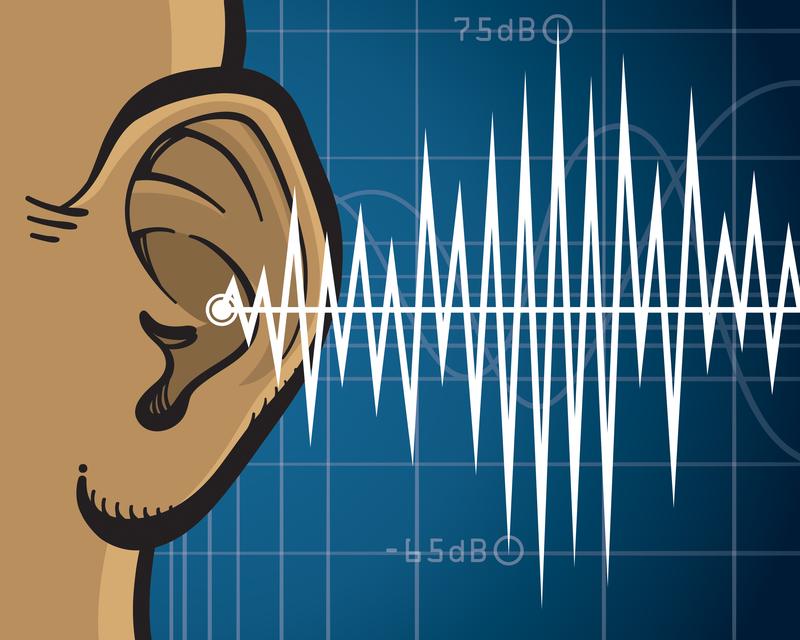 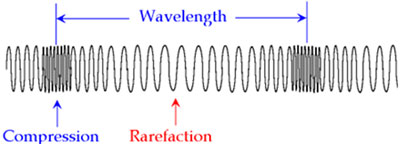 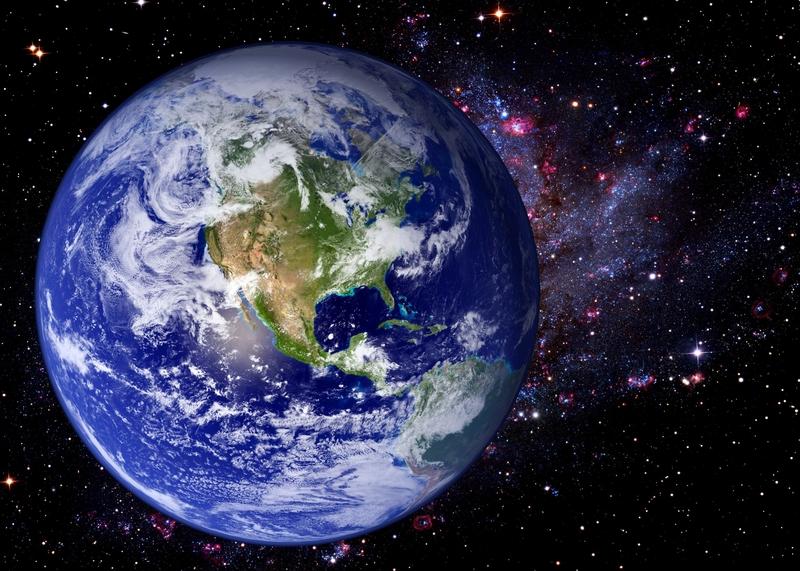 [Speaker Notes: Our “big question” is: What are the properties of sound waves, and how are they related?
[Pause and illicit predictions from students.]

I love all these thoughtful scientific hypotheses!  Be sure to keep this question and your predictions in mind as we move through these next few lessons, and we’ll continue to revisit it.]
Demonstration
Objective: Allow students to see how compression and rarefaction works in longitudinal waves

Activity: The teacher will demonstrate for students how sound travel in waves using a slinky. The teacher will instruct students to look for both rarefaction and compression sections.
Materials:
Slinky

Questions:
What do you think will happen when I move the slinky?
What do you notice when the slinky moves?
[Speaker Notes: Before we move on to our new vocabulary term, let’s review some other words & concepts that you already learned and make sure you are firm in your understanding.]
Matter: anything that has mass and take up volume, or space
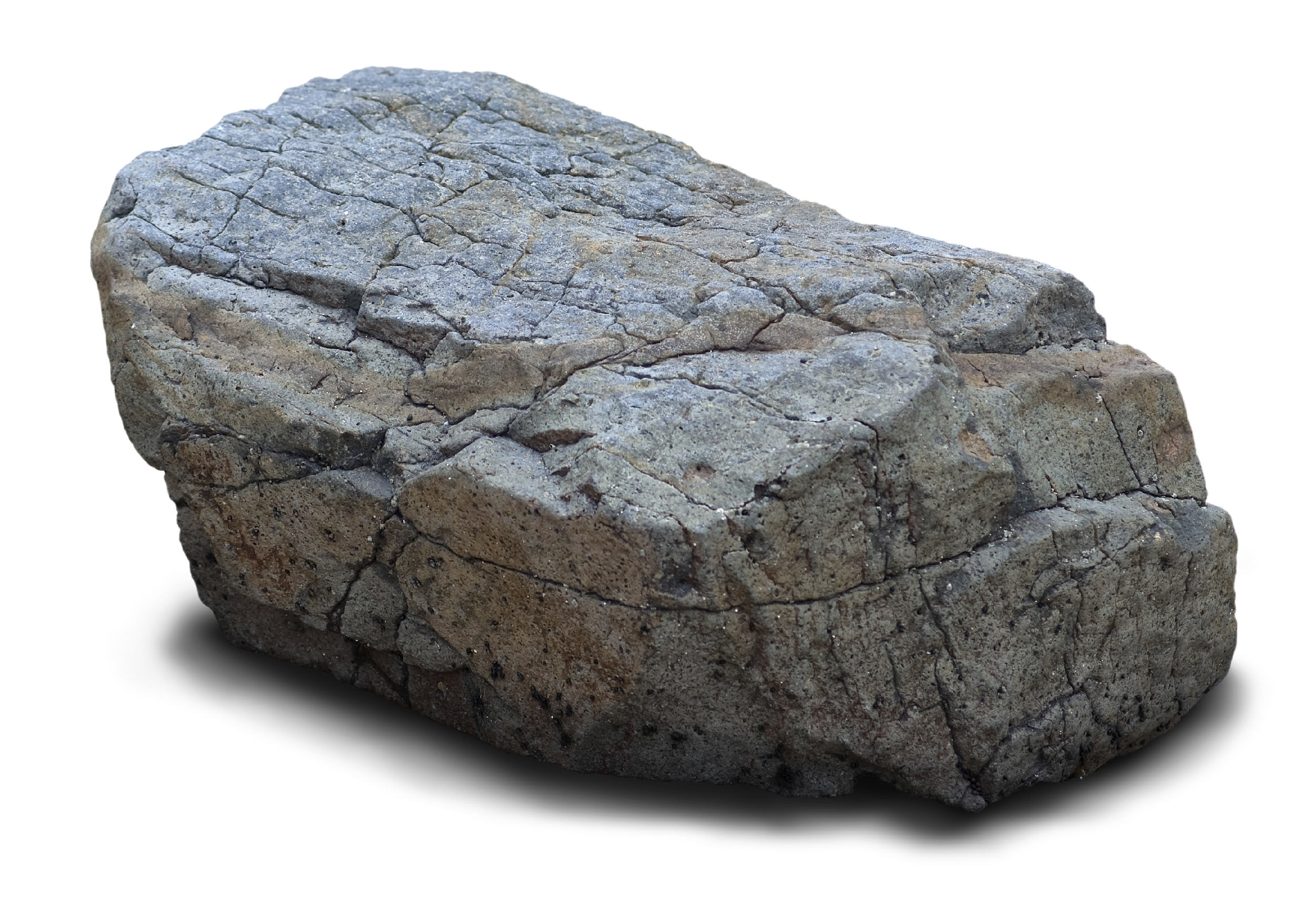 [Speaker Notes: Matter is anything that has mass and takes up volume, or space.]
Particle Theory: all matter consists of tiny particles that are in constant motion
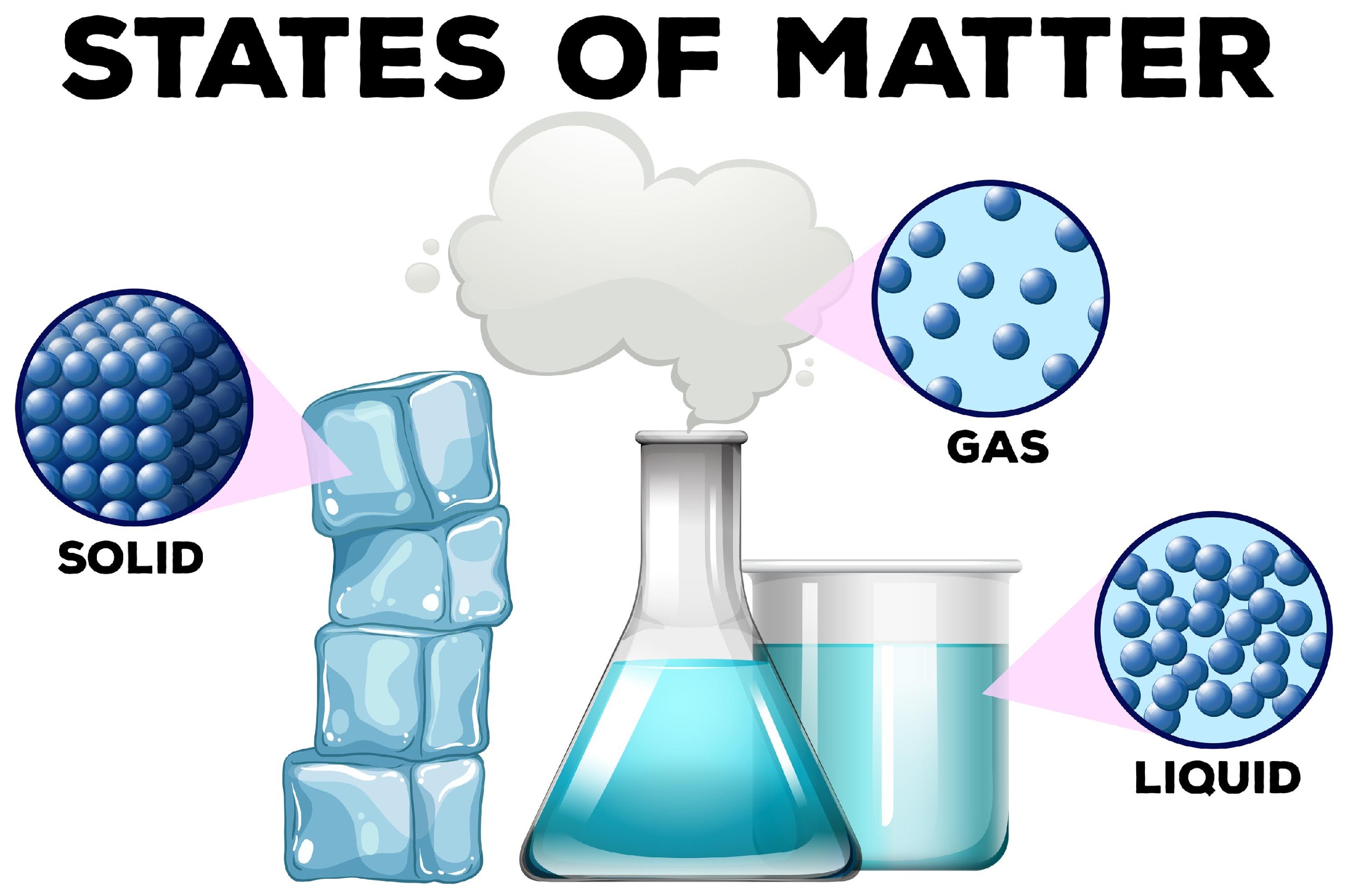 Constant Motion
[Speaker Notes: The Particle Theory of Matter says that all matter consists of tiny particles that are in constant motion.]
[Speaker Notes: Now let’s pause for a moment to check your understanding.]
What is matter?
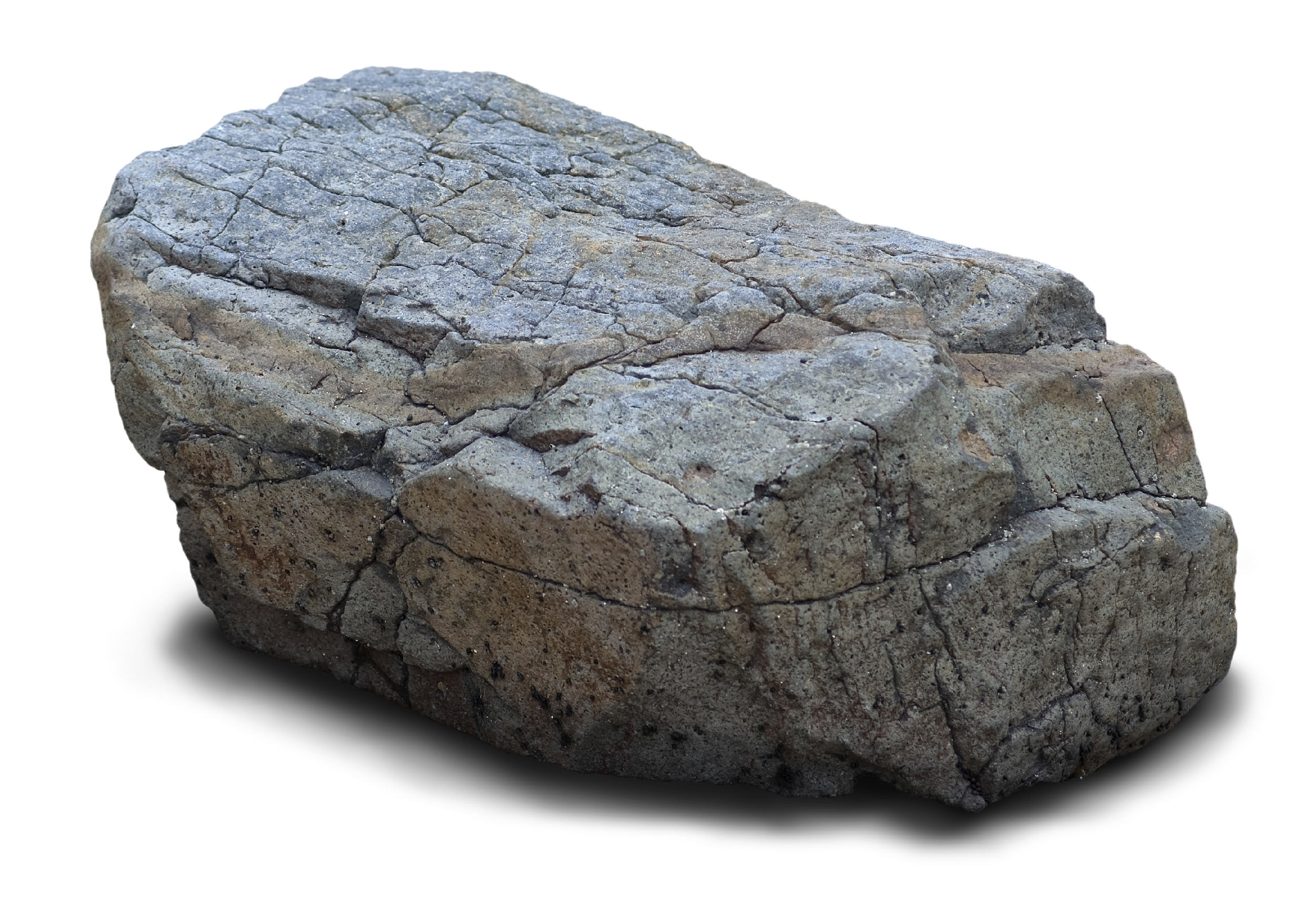 [Speaker Notes: What is matter?

[Matter is anything that has mass and takes up volume, or space.]]
What does the particle theory of matter say about the movement of particles?
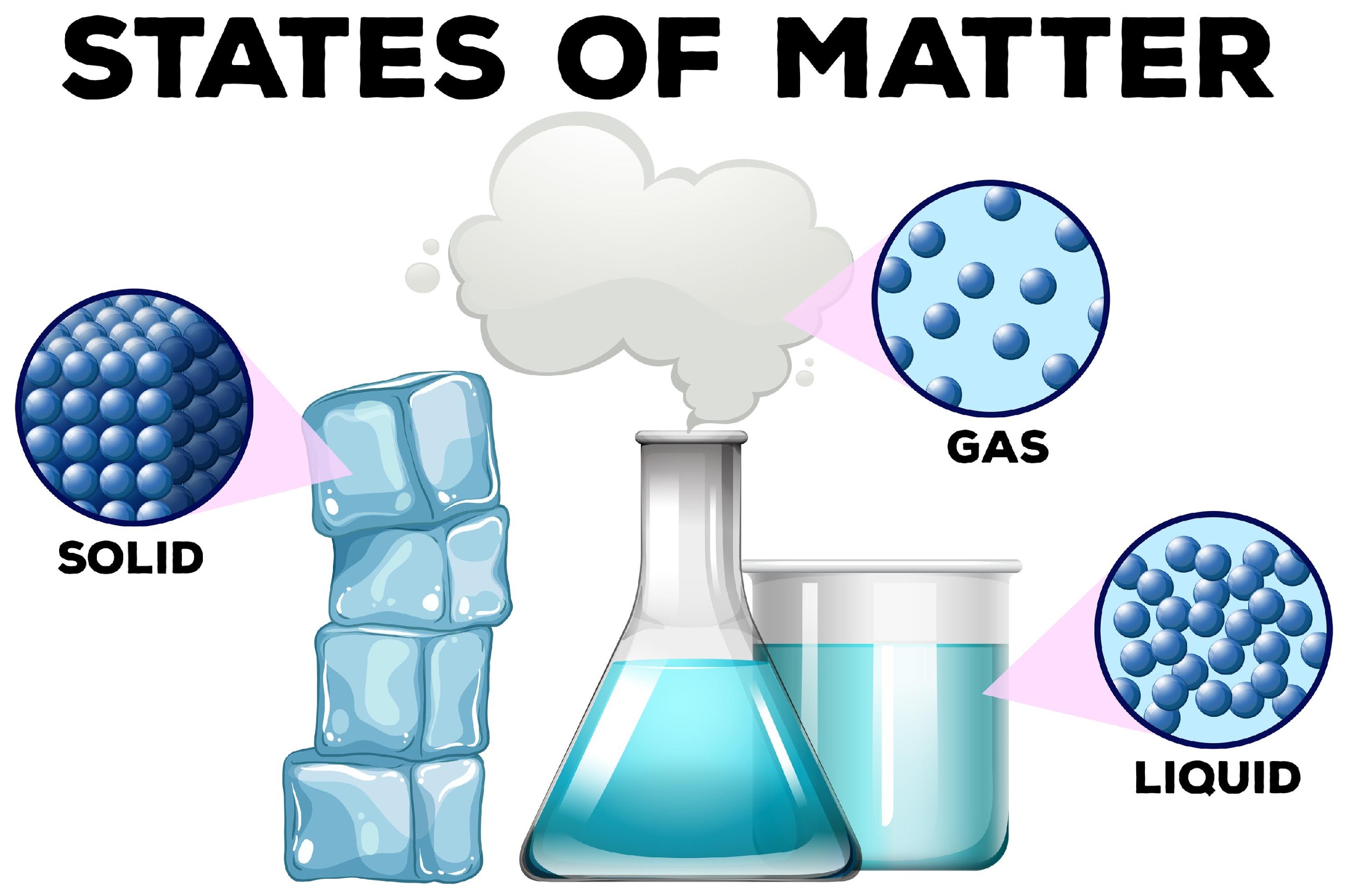 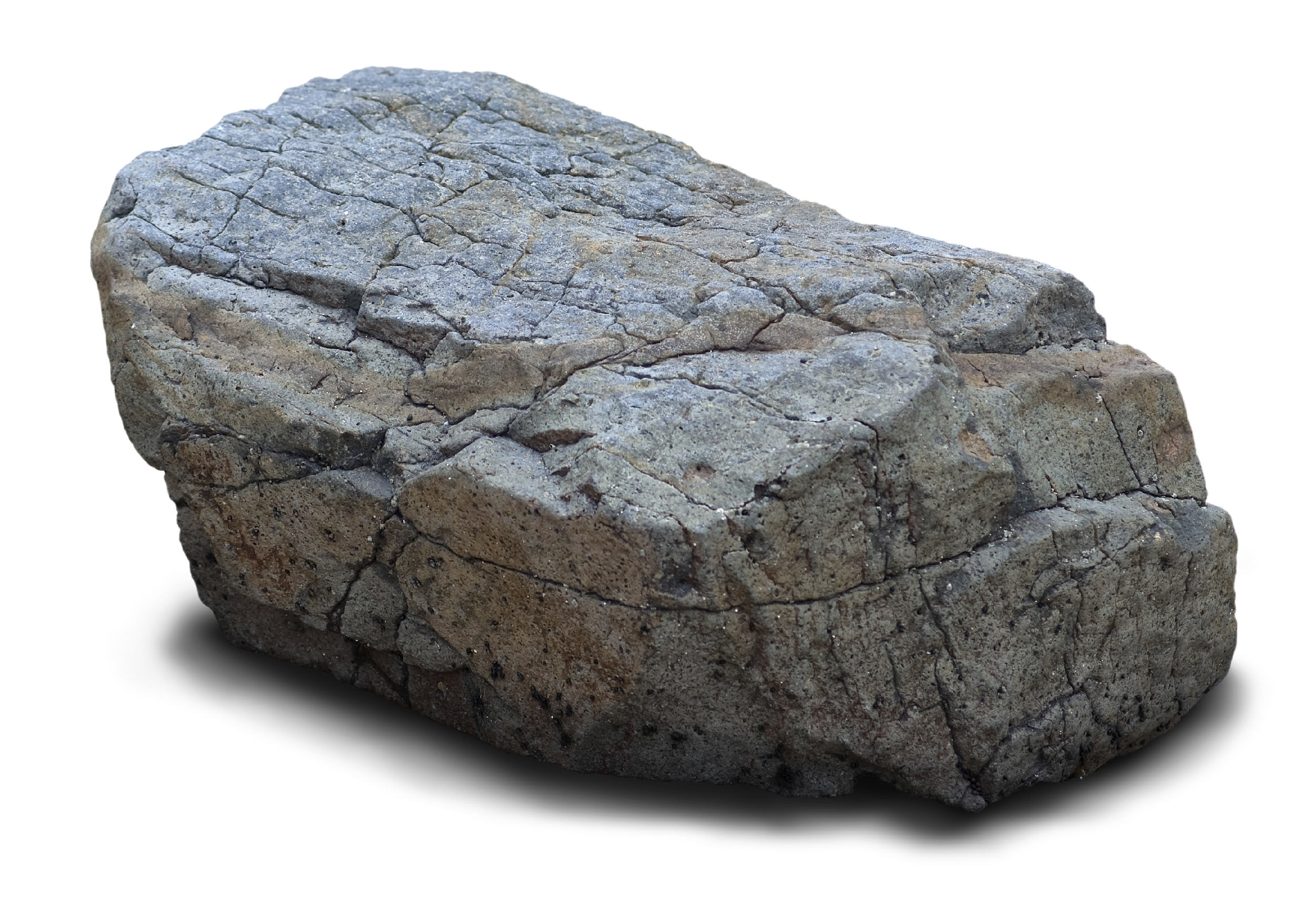 [Speaker Notes: What does the particle theory of matter say about the movement of particles?

[The particle theory of matter says that all matter consists of tiny particles that are in constant motion.]]
Longitudinal Waves
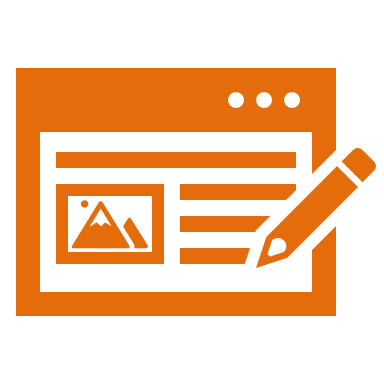 [Speaker Notes: Now that we’ve reviewed, let’s define our new term, longitudinal waves.]
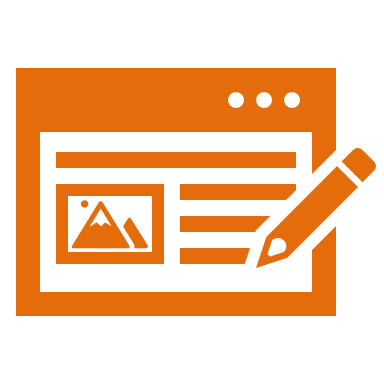 Longitudinal wave: a wave that makes particles move back and forth along the direction of the wave
[Speaker Notes: Longitudinal waves are waves that make particles move back and forth along the direction the wave travels.]
[Speaker Notes: Now let’s pause for a moment to check your understanding.]
What is a longitudinal wave?
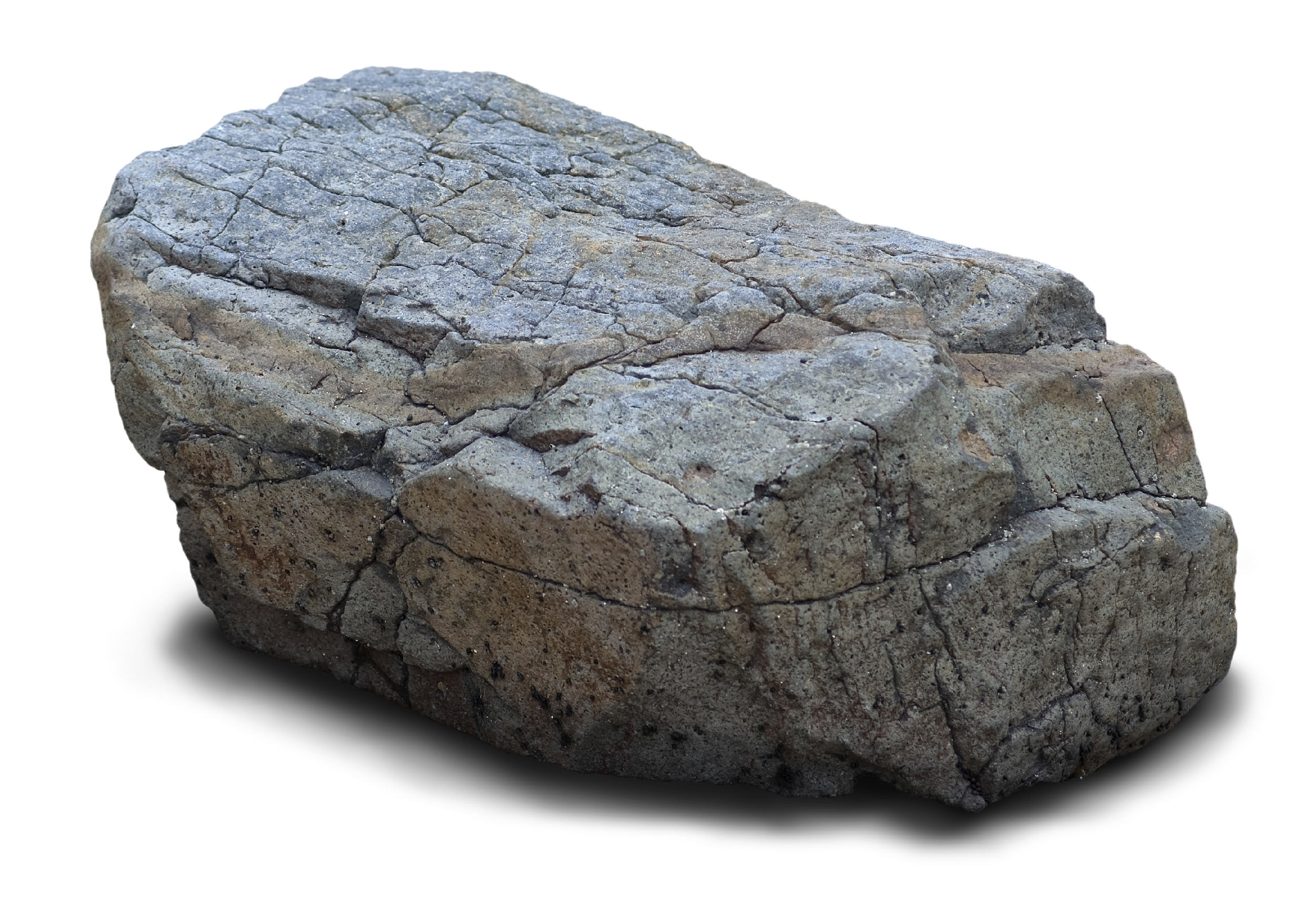 [Speaker Notes: What is a longitudinal wave?

[A longitudinal wave is a wave that makes particles move back and forth along the direction of the wave.]]
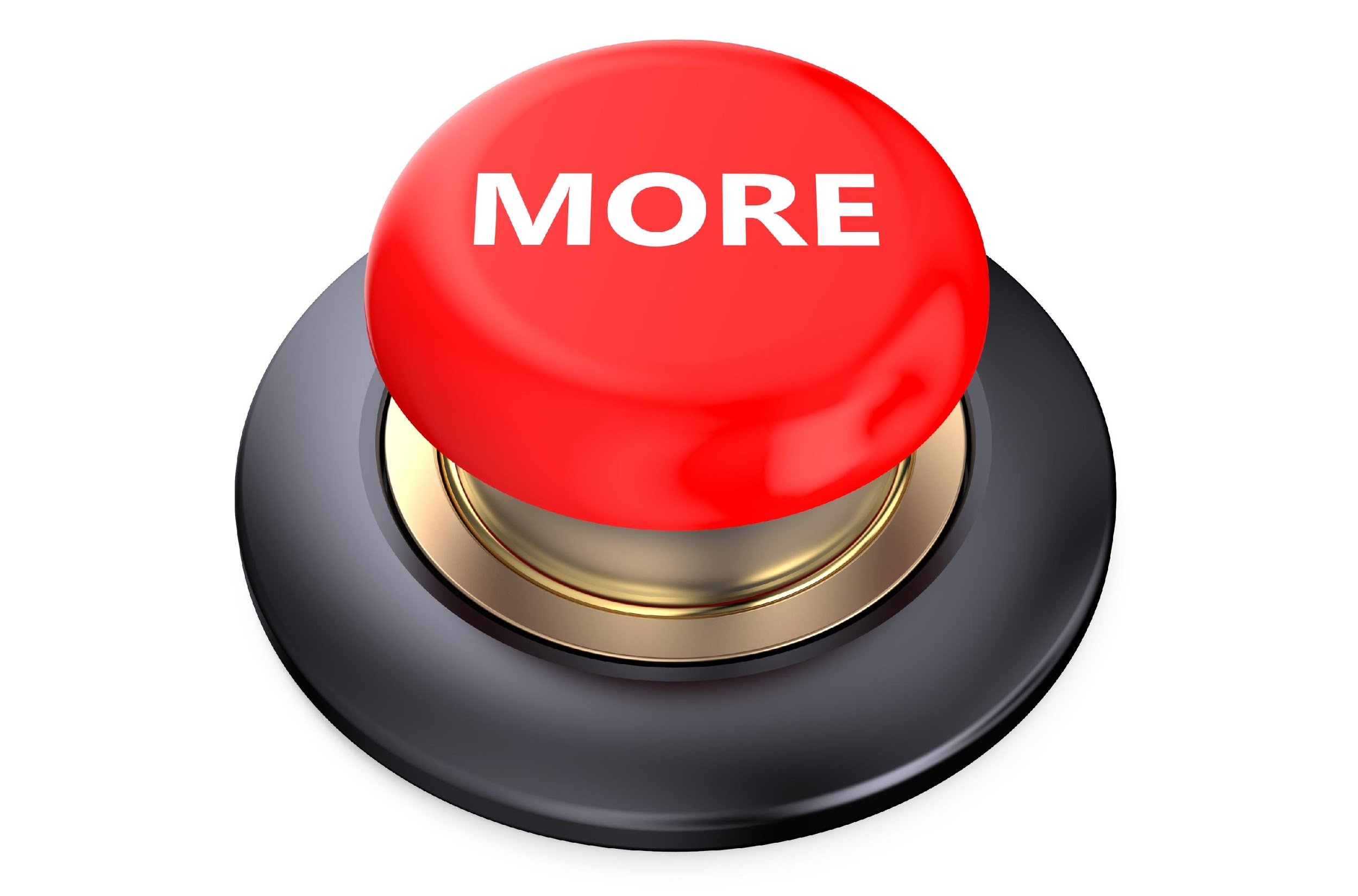 [Speaker Notes: That is the basic definition, but there is a bit more you need to know.]
[Speaker Notes: This means that sound is  transported by particles bumping into each other!]
Longitudinal waves experience compression
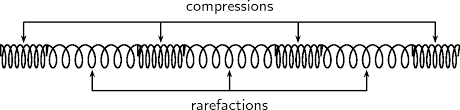 [Speaker Notes: Compression: an area in a longitudinal wave where particles are closest together.]
And rarefactions
[Speaker Notes: And the rarefactions. 

rarefaction: an area in a longitudinal wave where the particles are farthest apart]
[Speaker Notes: Now let’s pause for a moment to check your understanding.]
In a longitudinal wave particles move:
Up and down along the direction of a wave
Back and forth along the direction of the wave
Forward along the direction of the wave
[Speaker Notes: In a longitudinal wave particles move:]
In a longitudinal wave particles move:
Up and down along the direction of a wave
Back and forth along the direction of the wave
Forward along the direction of the wave
[Speaker Notes: In a longitudinal wave particles move:
[Back and forth along the direction of the wave]]
What is the difference between compressions and rarefactions?
[Speaker Notes: What is the difference between compressions and rarefactions?

[Compressions are the area in the waves where the particles are closest together and rarefactions are where they are farthest apart]]
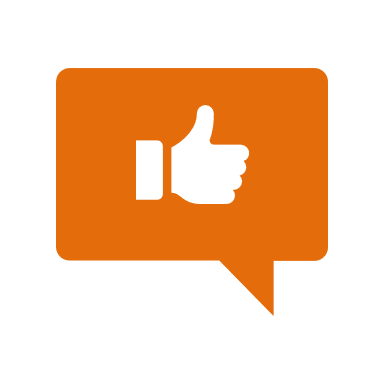 [Speaker Notes: Now, let’s talk about some examples of longitudinal waves.]
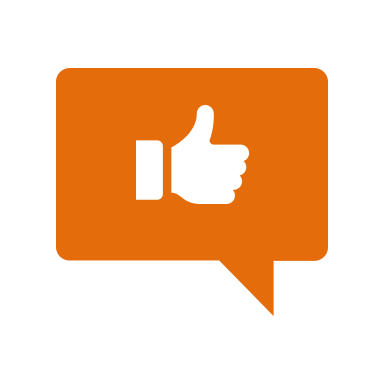 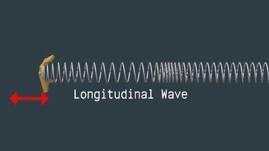 [Speaker Notes: Here is an example of a longitudinal wave-you can see the particles moving back and forth in the direction of the wave as the hand causes the motion.]
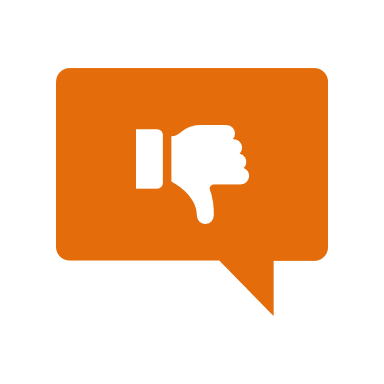 [Speaker Notes: Next, let’s talk about some non-examples of longitudinal waves.]
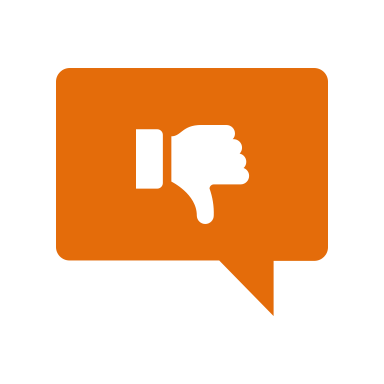 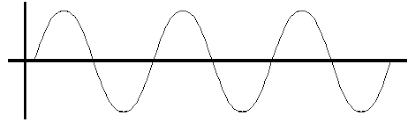 [Speaker Notes: This is not an example of a longitudinal wave - this is a transverse wave.]
[Speaker Notes: Now let’s pause for a moment to check your understanding.]
Which is an example of a longitudinal wave? How can you tell?
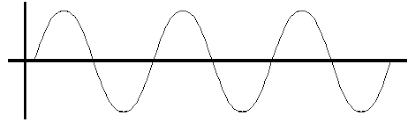 [Speaker Notes: Which is an example of a longitudinal wave? How can you tell?]
Which is an example of a longitudinal wave? How can you tell?
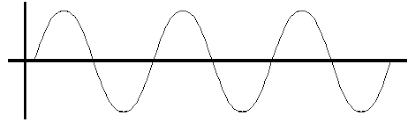 [Speaker Notes: Which is an example of a longitudinal wave? How can you tell?

[You can see the compressions and rarefactions.]]
What is a longitudinal wave?
[Speaker Notes: What is a longitudinal wave?

[Longitudinal waves are waves that make particles move back and forth along the direction the wave travels]]
What is the difference between compressions and rarefactions?
[Speaker Notes: What is the difference between compressions and rarefactions?

[Compressions are the area in the waves where the particles are closest together and rarefactions are where they are farthest apart]]
Remember!!!
[Speaker Notes: So remember!]
Longitudinal wave: a wave that makes particles move back and forth along the direction of the wave
[Speaker Notes: Longitudinal waves are waves that make particles move back and forth along the direction the wave travels.]
Big Question: What are the properties of sound waves, and how are they related?
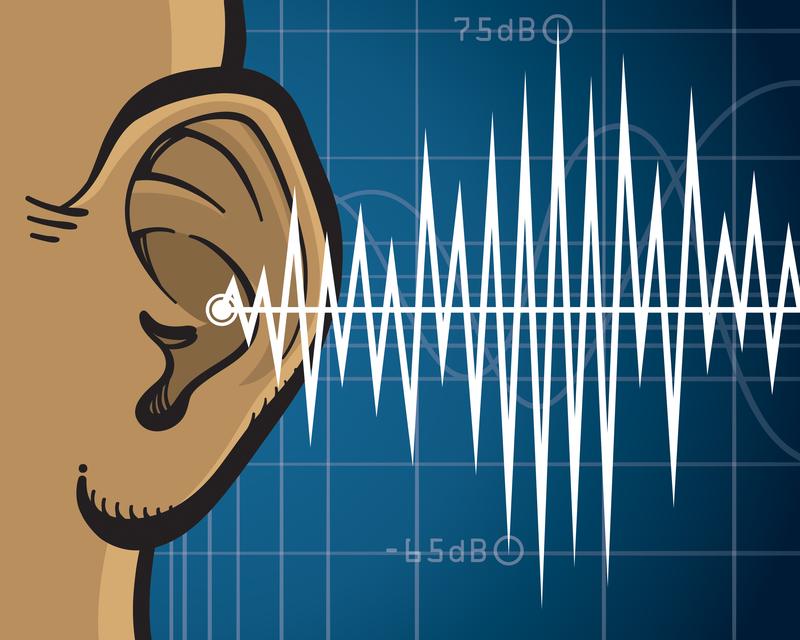 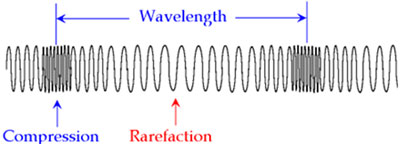 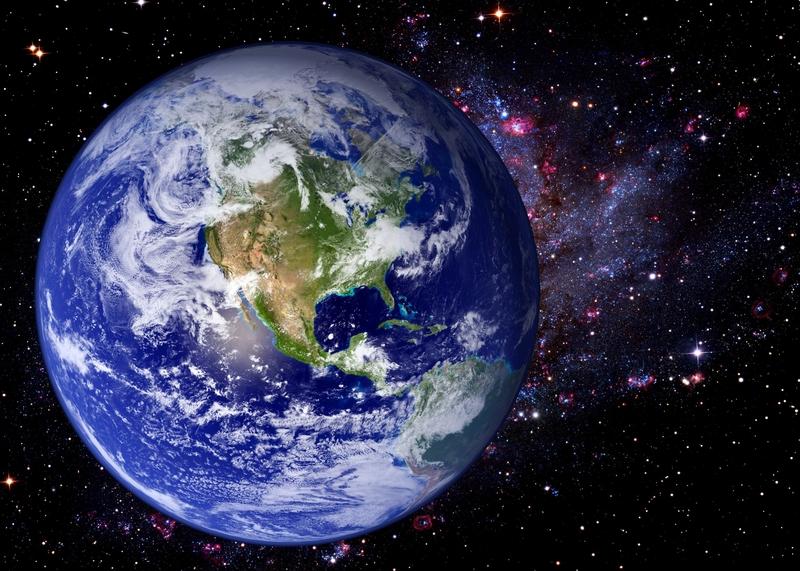 [Speaker Notes: Explicit cue to revisit the big question at the end of the lesson:  Okay everyone.  Now that we’ve learned the term, let’s reflect once more on our big question.  Was there anything that we predicted earlier that was correct or incorrect? Do you have any new hypotheses to share?]
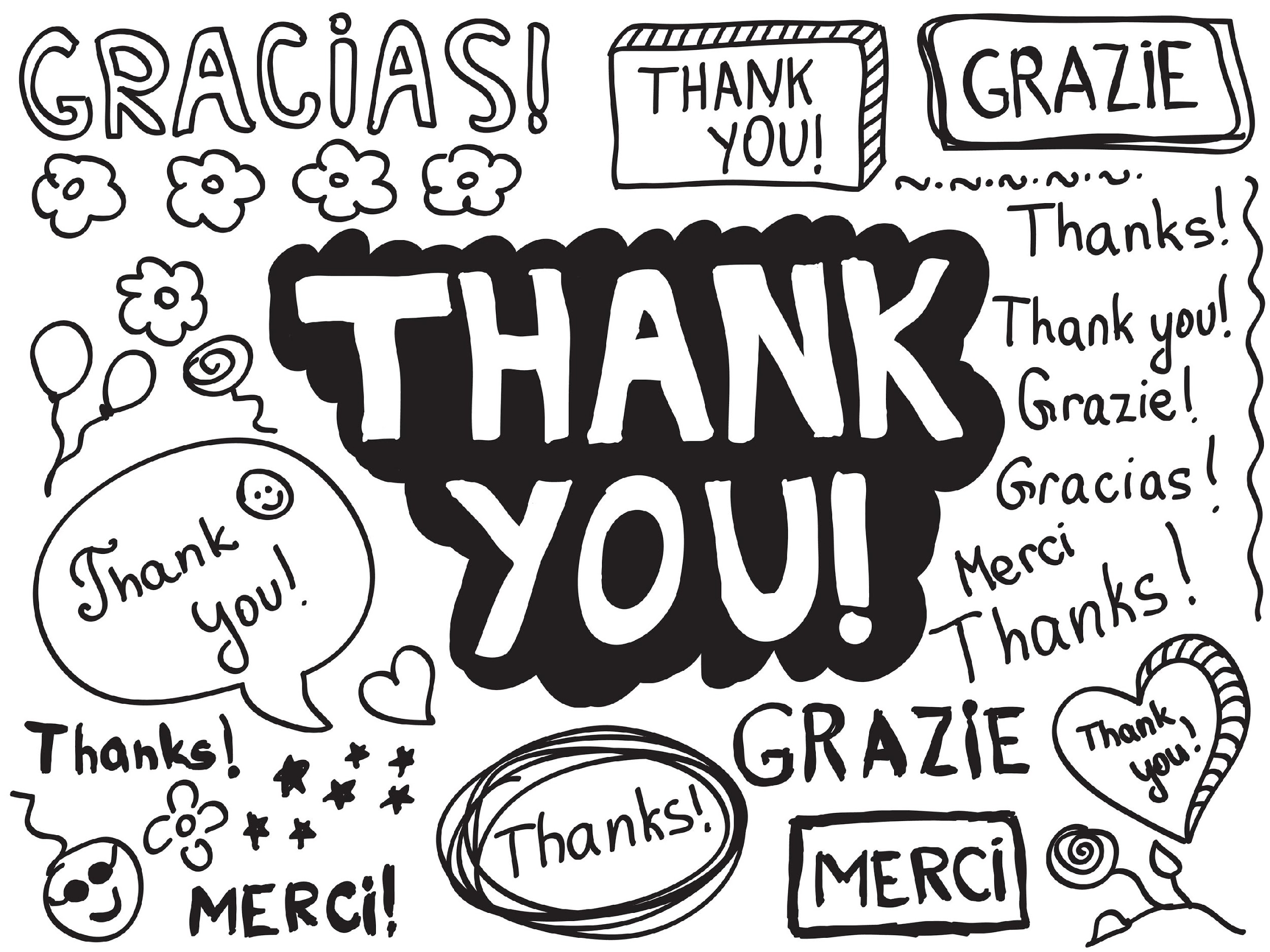 [Speaker Notes: Thanks for watching, and please continue watching CAPs available from this website.]
This Video Created With Resources From:
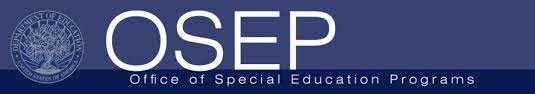 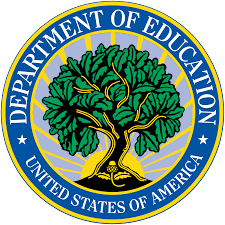 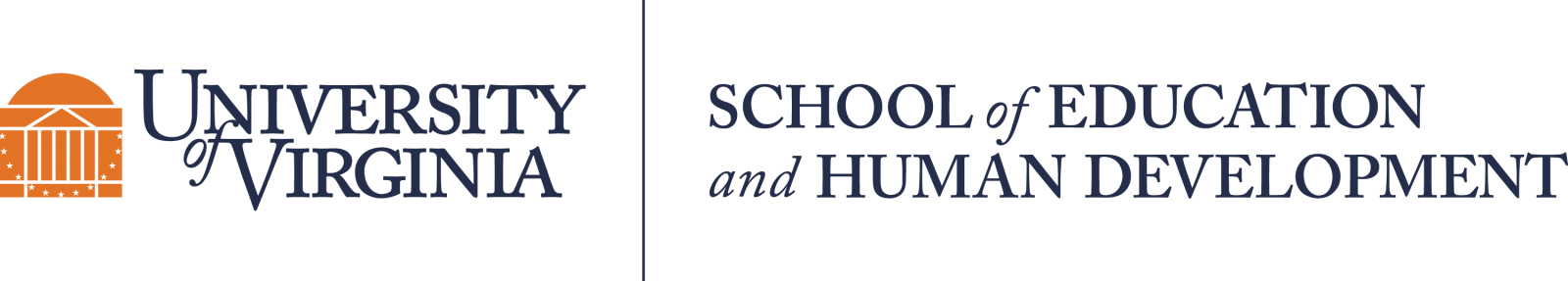 Questions or Comments

 Michael Kennedy, Ph.D.          MKennedy@Virginia.edu 
Rachel L Kunemund, Ph.D.	rk8vm@virginia.edu
“Big Idea” Question
Intro
Review Concepts
Check-In Questions
Teacher Demo
Vocabulary
Student-Friendly Definition
Examples & Non-Examples
Morphological Word Parts
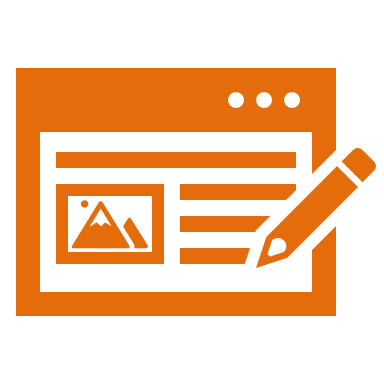 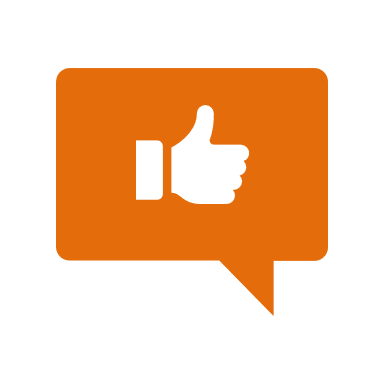 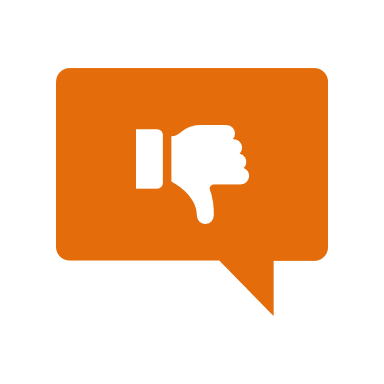 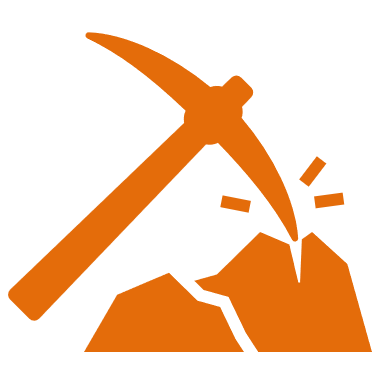 Simulation/Activity
[Speaker Notes: OK everyone, get ready for our next lesson.  Just as a reminder, these are the different components that our lesson may include, and you’ll see these icons in the top left corner of each slide so that you can follow along more easily!]
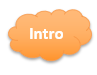 Medium
[Speaker Notes: Today we’re going to talk about medium.]
Big Question: What are the properties of sound waves, and how are they related?
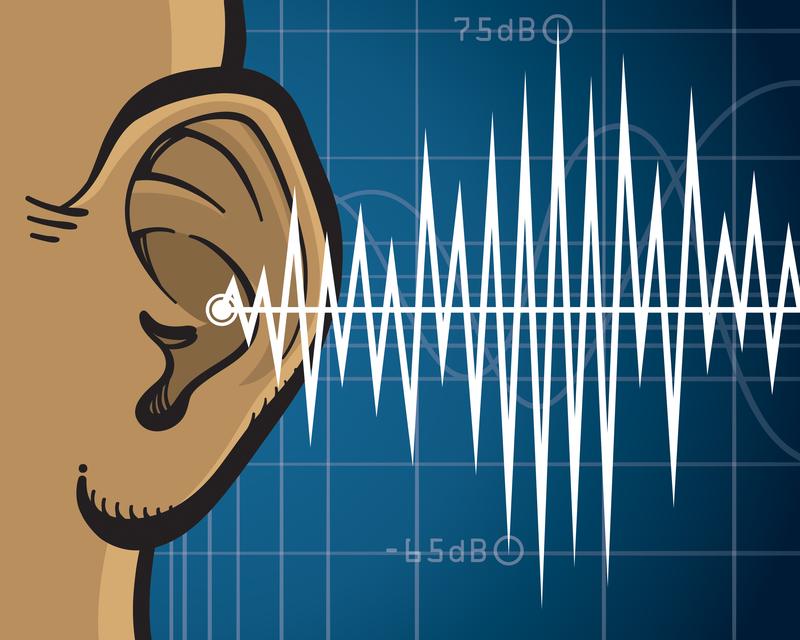 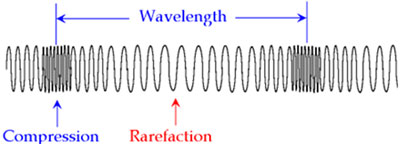 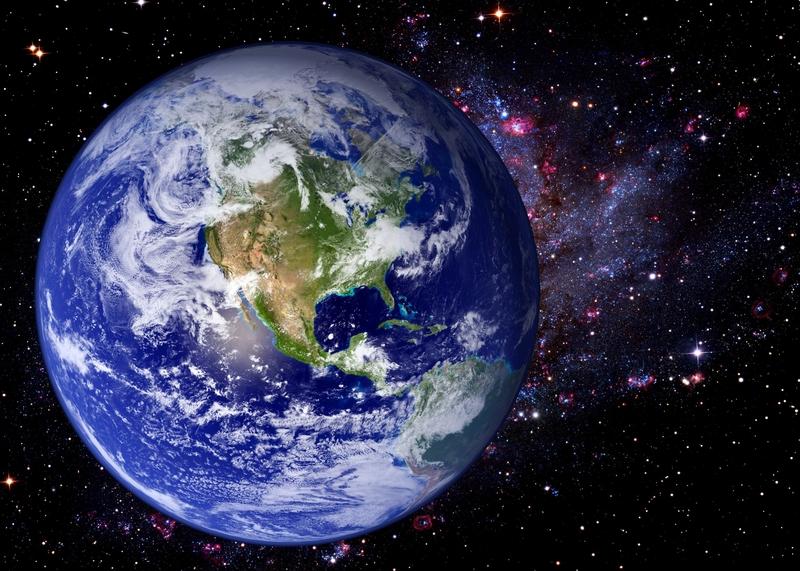 [Speaker Notes: Our “big question” is: What are the properties of sound waves, and how are they related?
[Pause and illicit predictions from students.]

I love all these thoughtful scientific hypotheses!  Be sure to keep this question and your predictions in mind as we move through these next few lessons, and we’ll continue to revisit it.]
[Speaker Notes: Before we move on to our new vocabulary term, let’s review some other words & concepts that you already learned and make sure you are firm in your understanding.]
Longitudinal wave: a wave that makes particles move back and forth along the direction of the wave
[Speaker Notes: Longitudinal waves are waves that make particles move back and forth along the direction the wave travels.]
Compression: where particles are closely packed
[Speaker Notes: A longitudinal sound wave is made of two main parts. Compressions where particles are closely packed...]
Rarefaction: where particles are loosely packed
[Speaker Notes: ...and rarefactions where particles are loosely packed.]
[Speaker Notes: Now let’s pause for a moment to check your understanding.]
What is a longitudinal wave?
[Speaker Notes: What is a longitudinal wave?

[Longitudinal waves are waves that make particles move back and forth along the direction the wave travels.]]
What is the difference between compression and rarefaction?
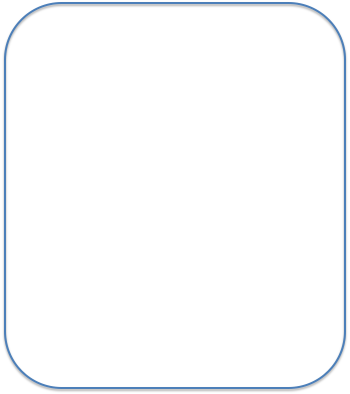 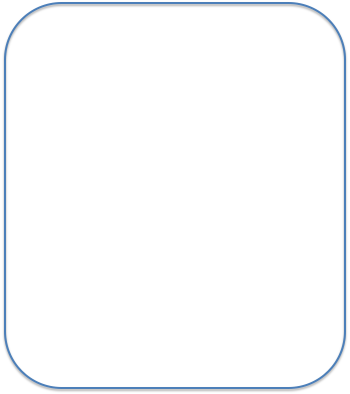 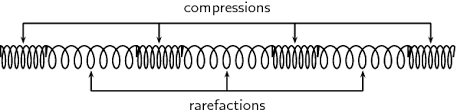 [Speaker Notes: What is the difference between compression and rarefaction?

[Compressions are where particles are closely packed while rarefactions are where particles are loosely packed.]]
Medium
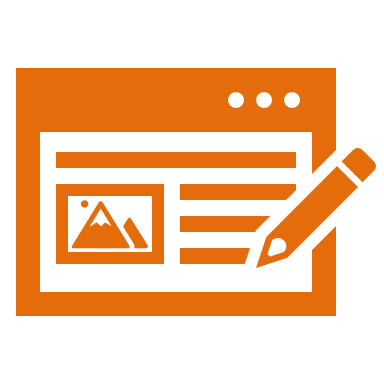 [Speaker Notes: Now that we’ve reviewed, let’s define our new term, medium.]
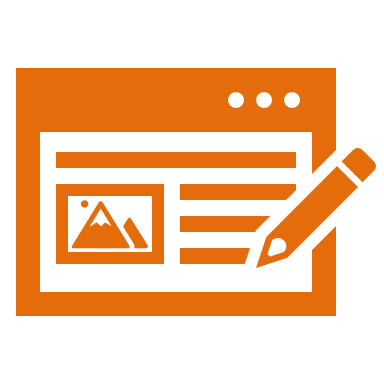 Medium: any material that waves travel through
[Speaker Notes: A medium is any material that waves can travel through.]
[Speaker Notes: Now let’s pause for a moment to check your understanding.]
What is a medium?
[Speaker Notes: What is a medium?

[A medium is any material that waves travel through.]]
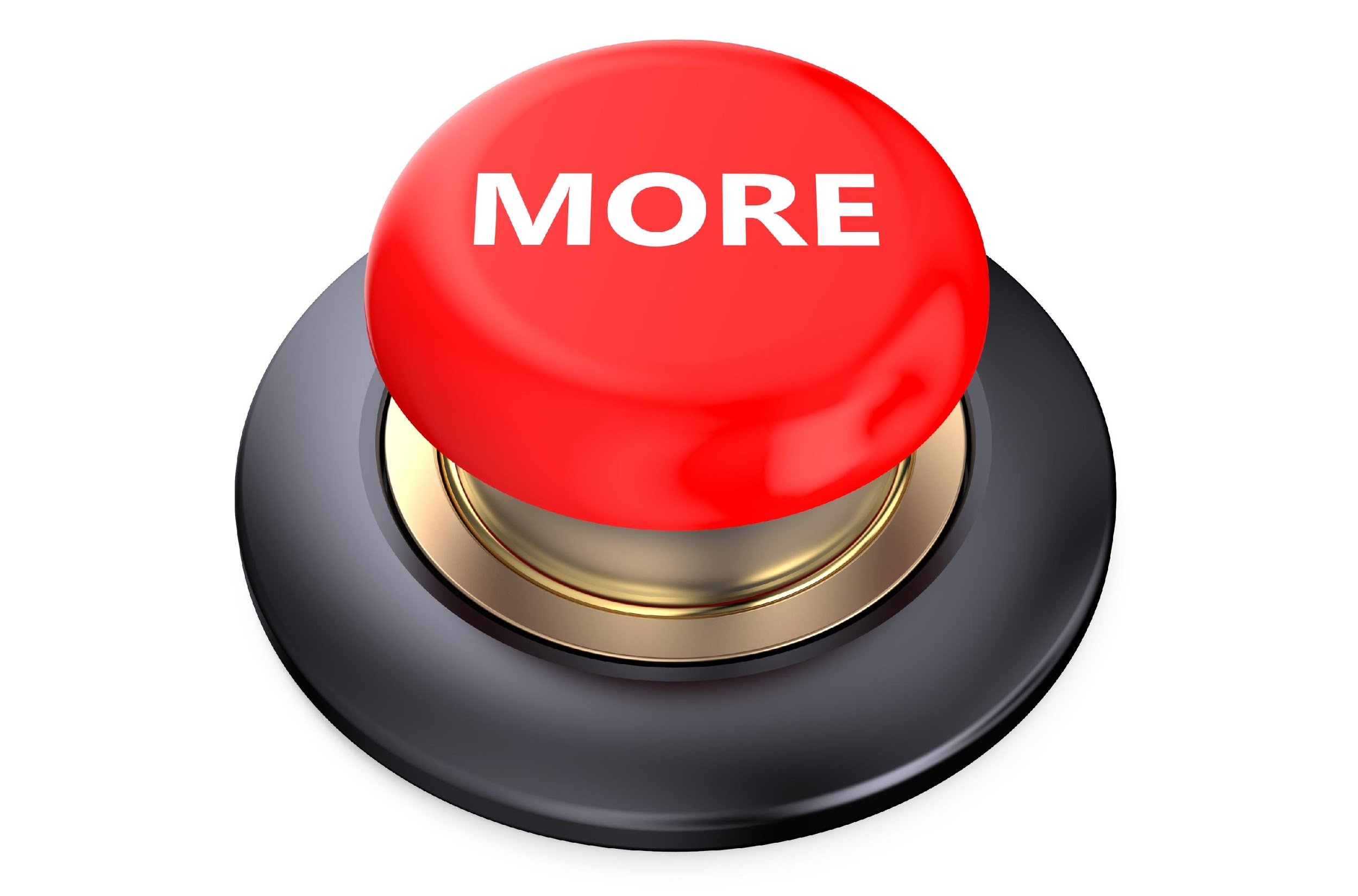 [Speaker Notes: That is the basic definition, but there is a bit more you need to know.]
[Speaker Notes: A medium can be either a solid, liquid or gas! That is why we can hear sound on earth. The sound waves can travel through the air. Air is a medium.]
340 m/s = speed of sound 
(through air, on Earth)
[Speaker Notes: Different mediums allow sound to travel at different speeds. The speed of sound we hear in the air is 340 m/s.]
Sounds waves move through mediums using vibrations
[Speaker Notes: Vibration is the movement of particles that occurs in solids, liquids, or gases.]
[Speaker Notes: You can pluck a guitar string which will vibrate. This vibration causes the particles in the air to collide and the sound wave to travel to your ear.]
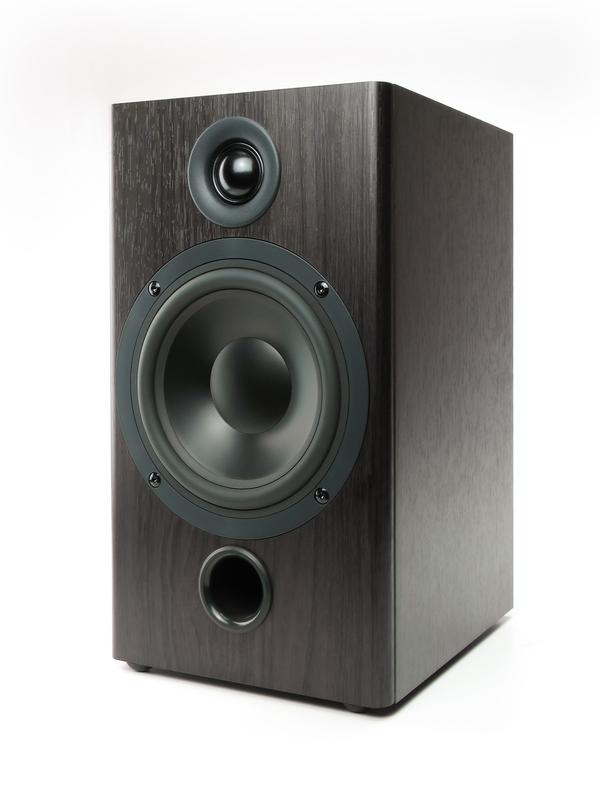 [Speaker Notes: You can also feel vibration that travels in waves - not just hear it. Sound waves travel at different frequencies, and lower frequencies can be hard to hear, but you can feel them. We’ll learn more about frequencies in another lesson.]
[Speaker Notes: Now let’s pause for a moment to review the information we have covered already.]
What is a medium?
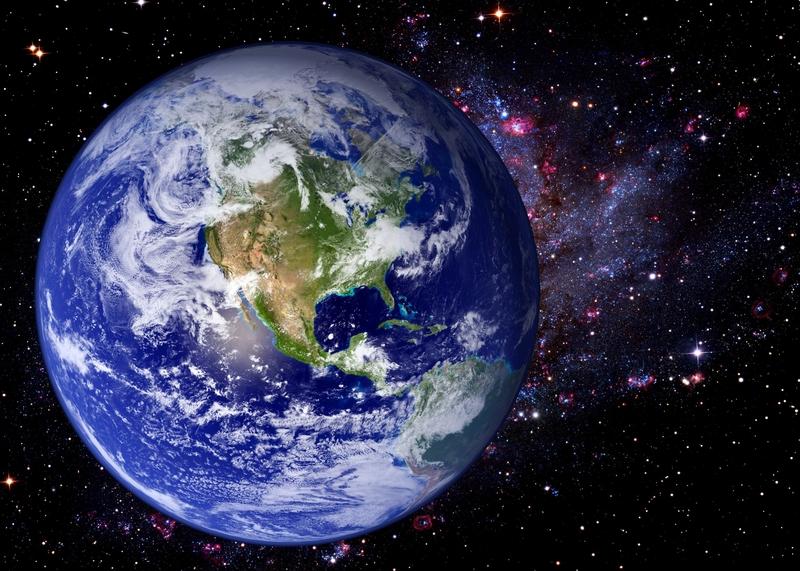 [Speaker Notes: What is a medium?

[A medium is any material that waves can travel through.]]
A medium can be:
Solid
Gas
Liquid
All of the above
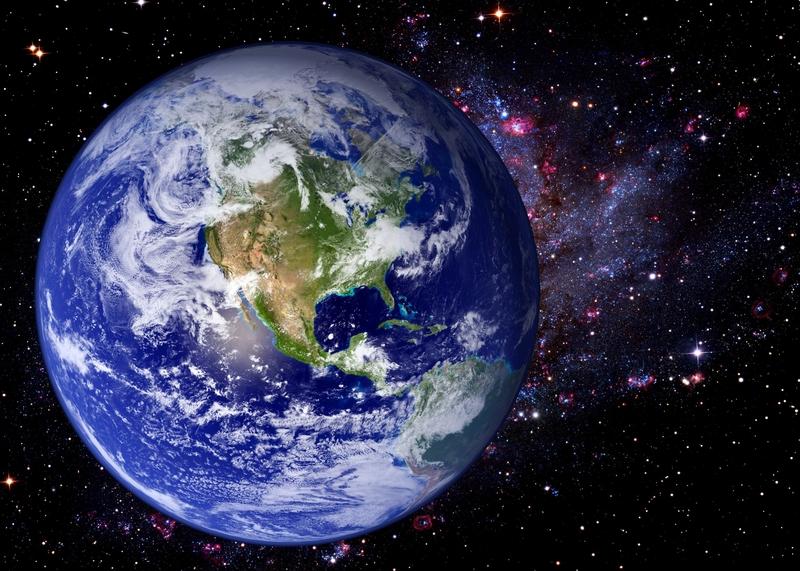 [Speaker Notes: A medium can be:
Solid
Gas
Liquid
All of the above]
A medium can be:
Solid
Gas
Liquid
All of the above
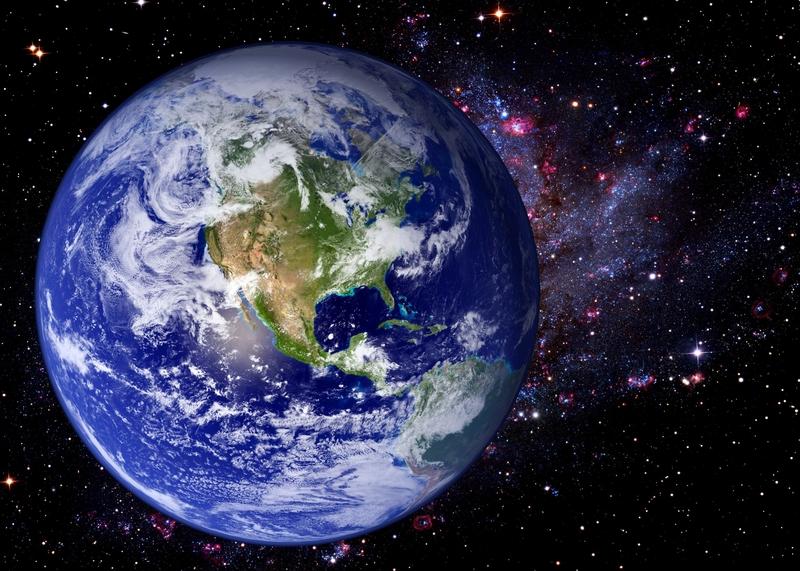 [Speaker Notes: A medium can be:
Solid
Gas
Liquid
All of the above]
What is a vibration?
[Speaker Notes: What is a vibration? 

[A vibration is the movement of particles that occurs in solids, liquids, or gases.]]
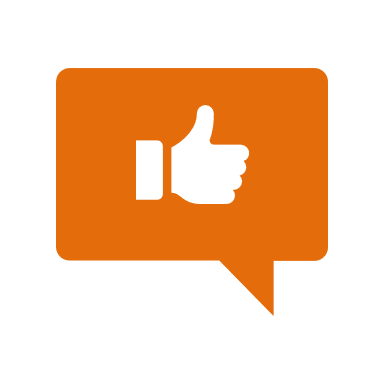 [Speaker Notes: Now, let’s talk about some examples of mediums.]
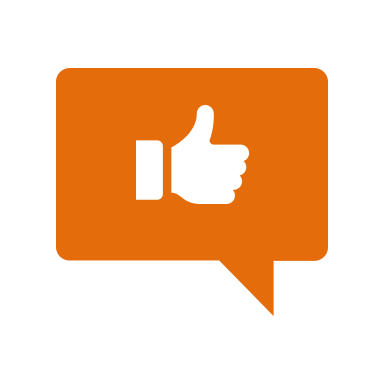 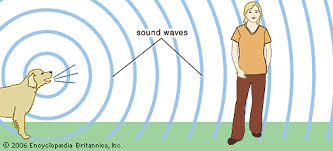 [Speaker Notes: Air can be a medium for sound waves.]
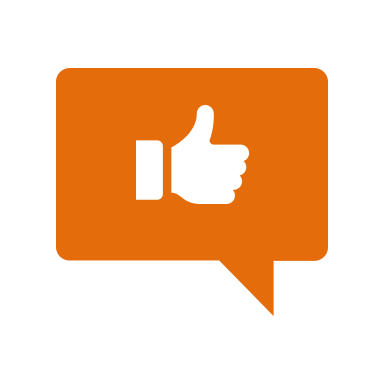 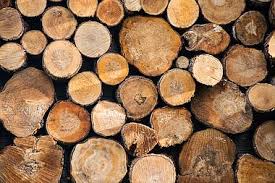 [Speaker Notes: Wood can be a medium for sound waves. Think about if you knock on wood - can you hear it?]
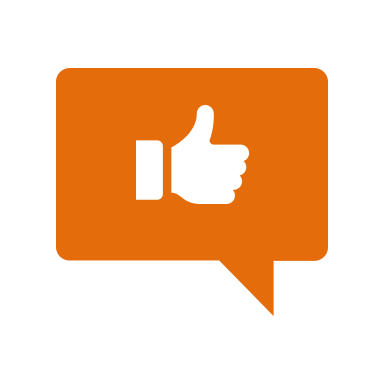 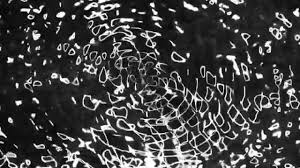 [Speaker Notes: This is an example of what sound waves look like in water.]
[Speaker Notes: Let’s check-in for understanding.]
Which of these is an example of a medium?
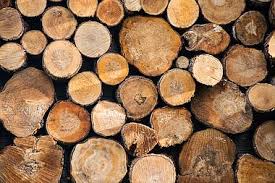 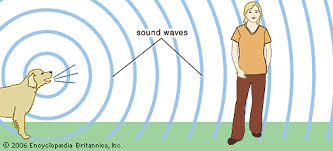 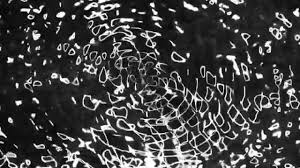 [Speaker Notes: Which of these is an example of a medium?]
Which of these is an example of a medium?
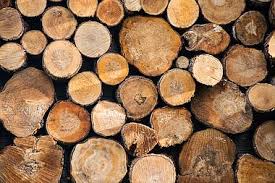 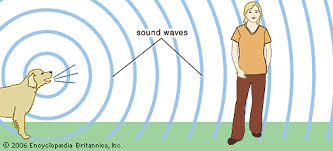 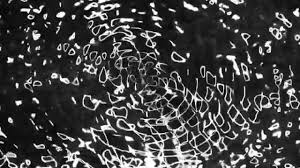 [Speaker Notes: Which of these is an example of a medium? 

[All of them! Mediums can be solid (ex: wood), liquid (ex: water), or gas (ex: air)]]
What is a medium?
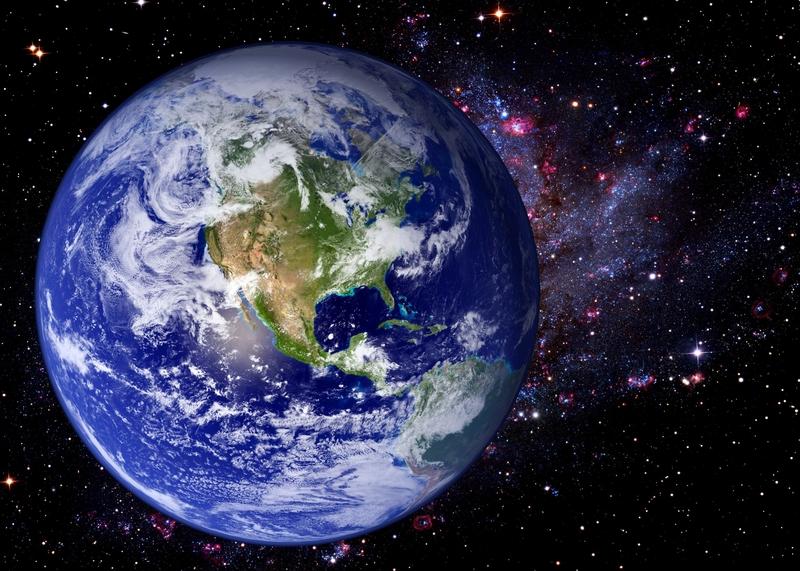 [Speaker Notes: What is a medium?

[A medium is any material that waves can travel through.]]
What types of substances can make up a medium? What are some examples?
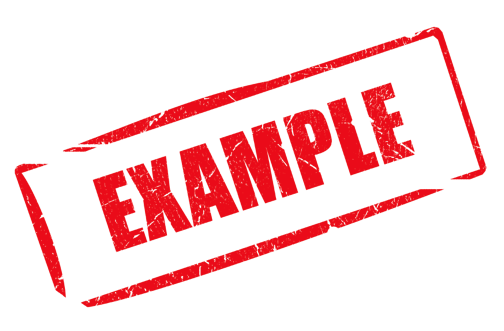 [Speaker Notes: What types of substances can make up a medium? What are some examples? 

[Solids (ex: wood, metal, drum head, etc.), liquids (ex: water, etc.), gases (ex: air, etc.)]]
What is a vibration?
[Speaker Notes: What is a vibration? 

[A vibration is the movement of particles that occurs in solids, liquids, or gases.]]
Remember!!!
[Speaker Notes: So remember!]
Medium: any material that waves travel through
[Speaker Notes: A medium is any material that waves can travel through.]
Big Question: What are the properties of sound waves, and how are they related?
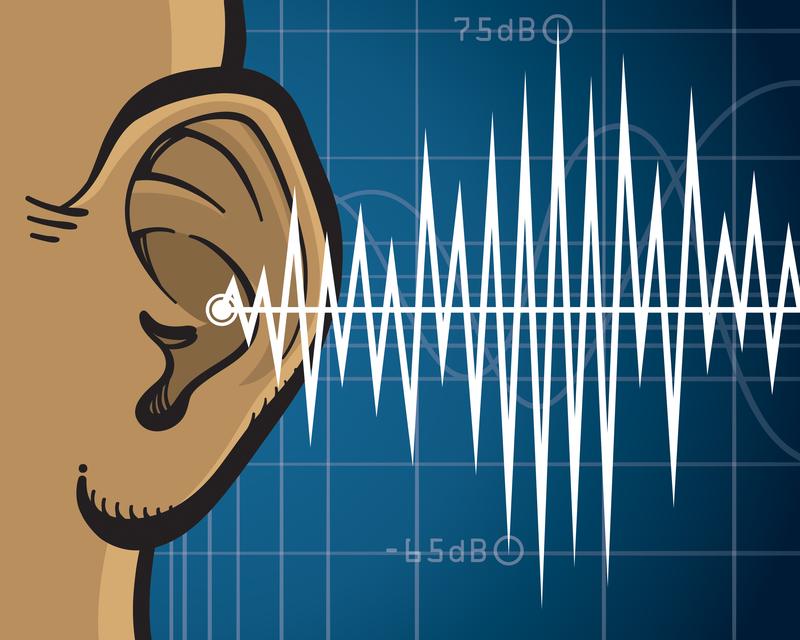 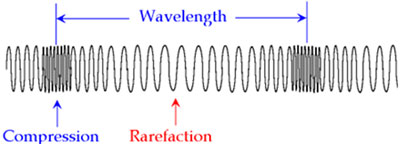 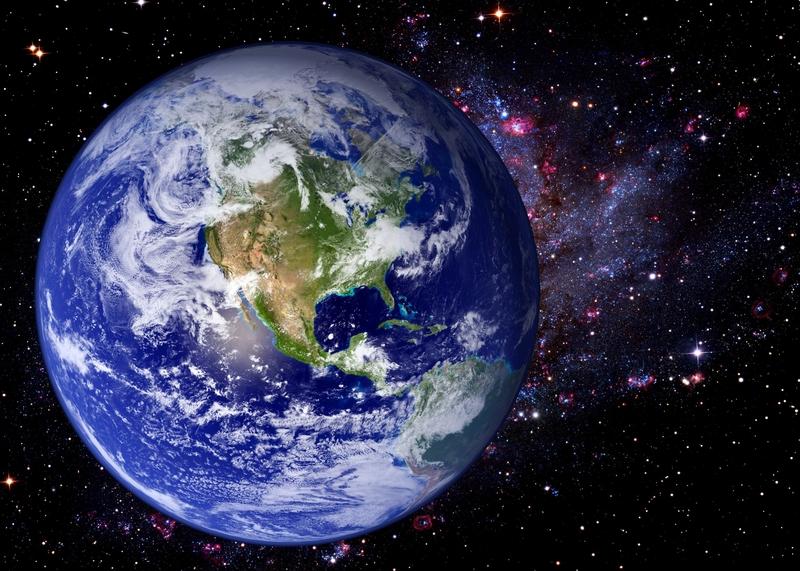 [Speaker Notes: Explicit cue to revisit the big question at the end of the lesson:  Okay everyone.  Now that we’ve learned the term, let’s reflect once more on our big question.  Was there anything that we predicted earlier that was correct or incorrect? Do you have any new hypotheses to share?]
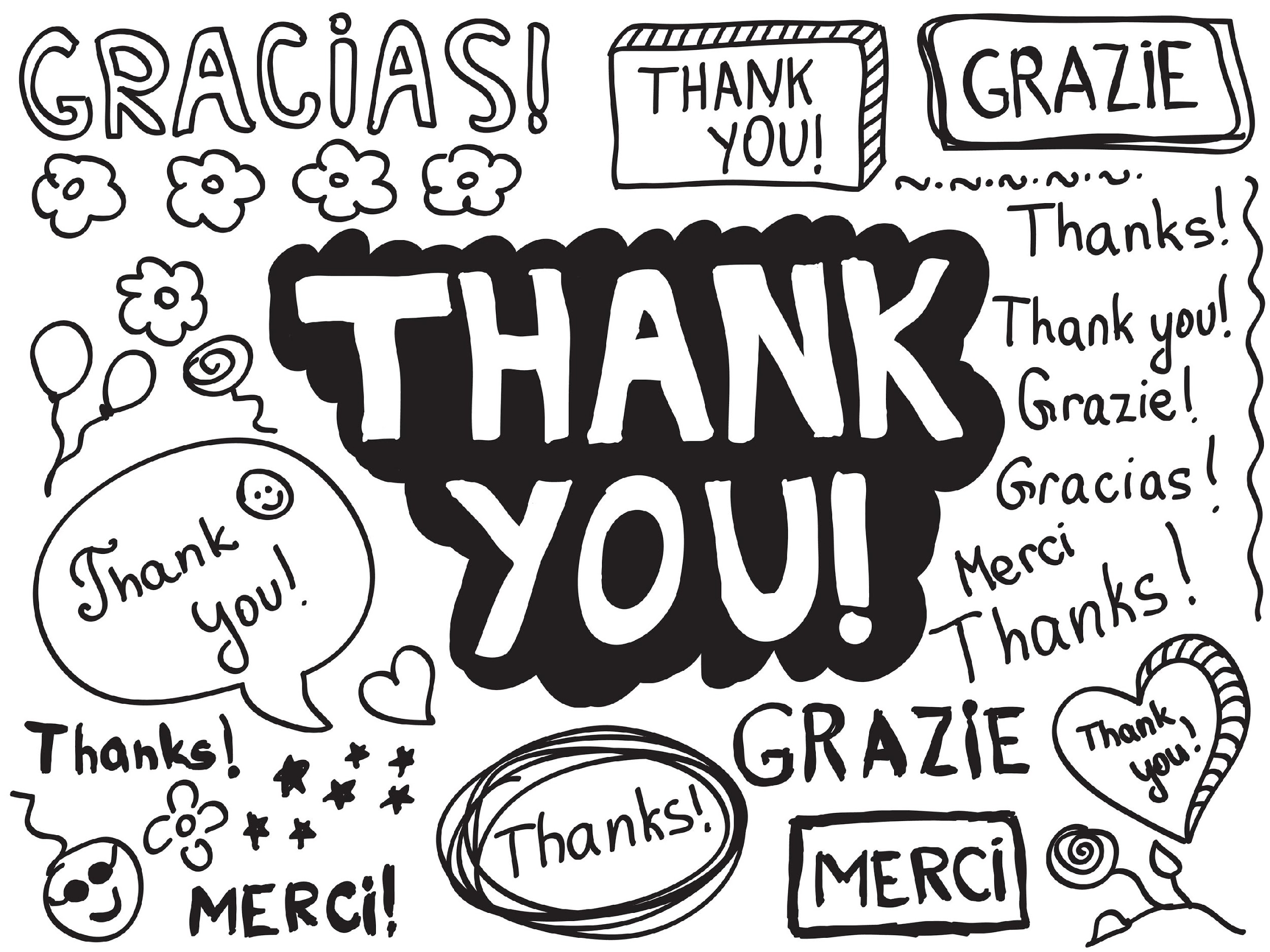 [Speaker Notes: Thanks for watching, and please continue watching CAPs available from this website.]
This Video Created With Resources From:
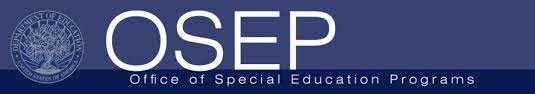 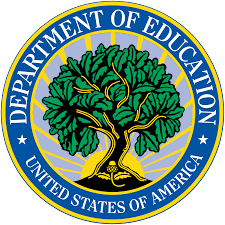 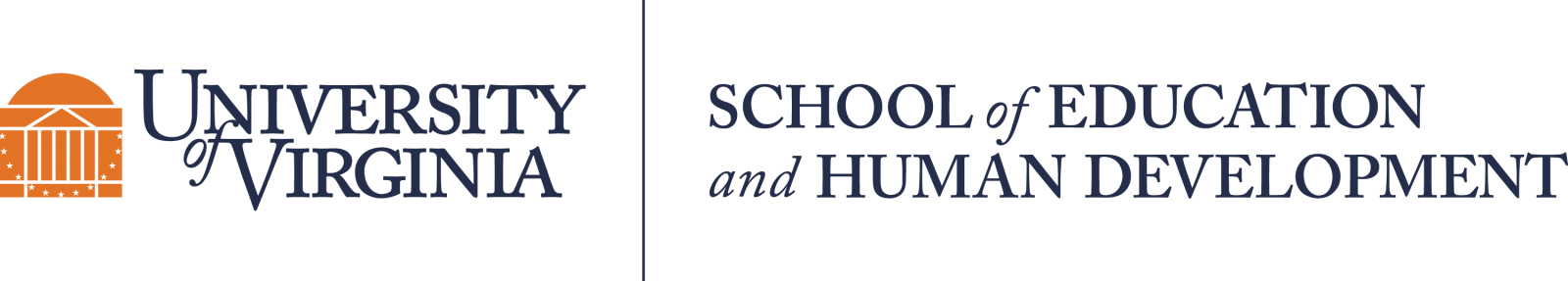 Questions or Comments

 Michael Kennedy, Ph.D.          MKennedy@Virginia.edu 
Rachel L Kunemund, Ph.D.	rk8vm@virginia.edu
“Big Idea” Question
Intro
Review Concepts
Check-In Questions
Teacher Demo
Vocabulary
Student-Friendly Definition
Examples & Non-Examples
Morphological Word Parts
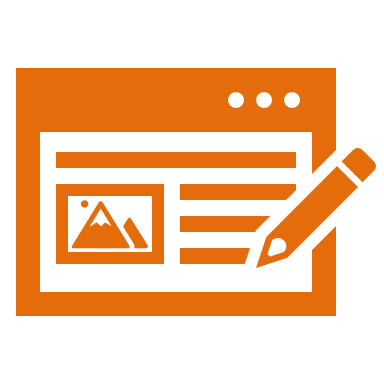 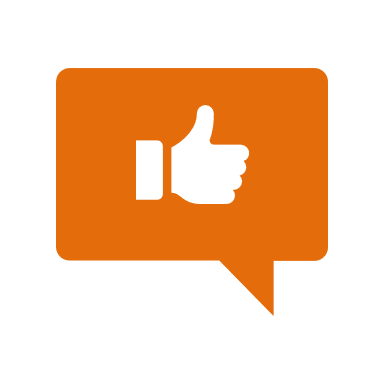 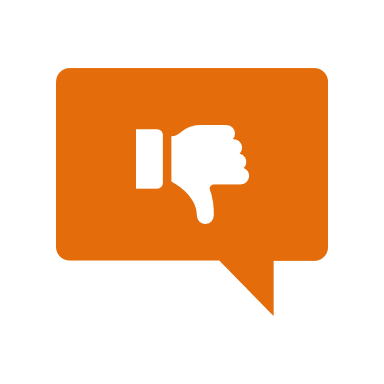 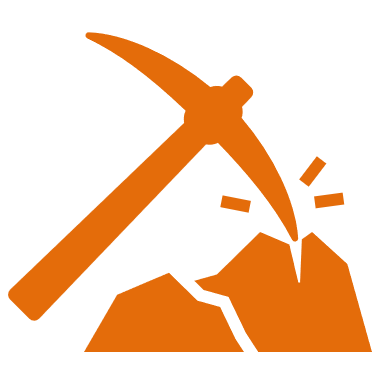 Simulation/Activity
[Speaker Notes: OK everyone, get ready for our next lesson.  Just as a reminder, these are the different components that our lesson may include, and you’ll see these icons in the top left corner of each slide so that you can follow along more easily!]
Intro
Sound Waves
[Speaker Notes: Today we will be defining sound waves.]
Big Question: What are the properties of sound waves, and how are they related?
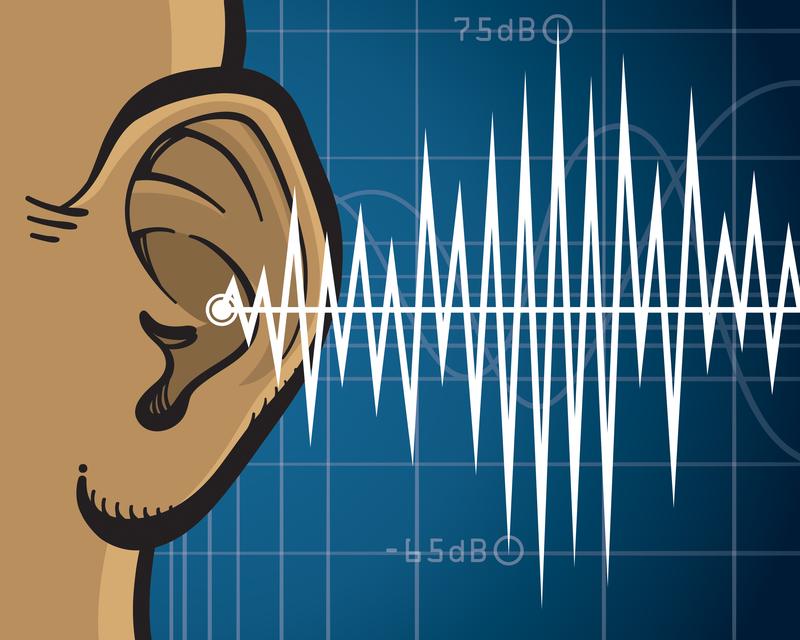 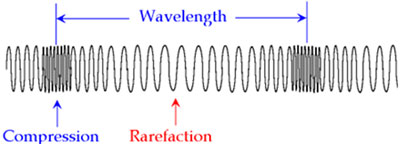 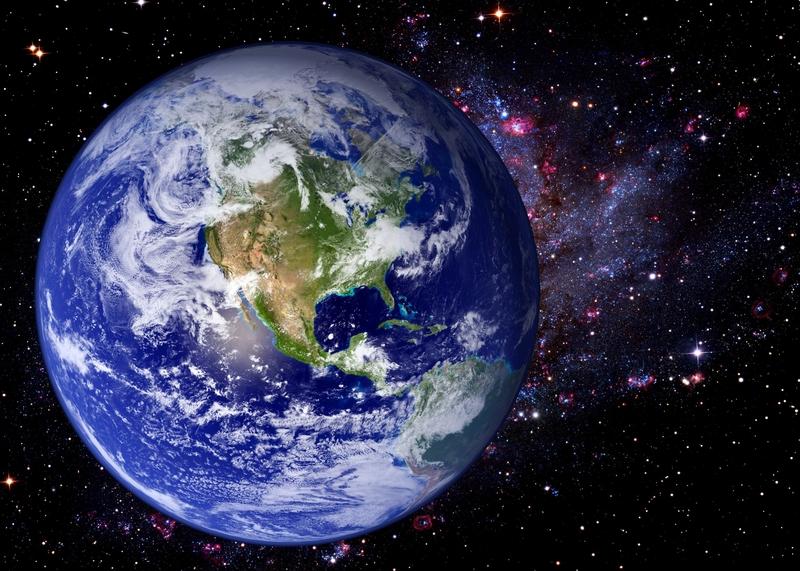 [Speaker Notes: Our “big question” is: What are the properties of sound waves, and how are they related?
[Pause and illicit predictions from students.]

I love all these thoughtful scientific hypotheses!  Be sure to keep this question and your predictions in mind as we move through these next few lessons, and we’ll continue to revisit it.]
Demonstration
TEACHER DIRECTIONS:
Remove the lid from a cardboard pencil case or tissue box. Arrange a series of rubber bands stretched over the box from thinnest to thickest. Have students pluck each rubber band and talk about your observations. Place a ruler on its edge across the rubber bands, like a bridge. Pluck each rubber band again and talk about what changed. Students will learn that thinner, shorter bands produce higher sound pitches because they produce shorter sound waves. The ruler across the bands acts like a dampener and should change the pitch the tightened rubber bands make.
During: During the demonstration ask students to predict what will happen and how it will sound as you pluck different rubber bands.
Questions: What do you notice when you pluck the rubber bands?
Can you predict how it will sound like as you pluck different rubber bands?
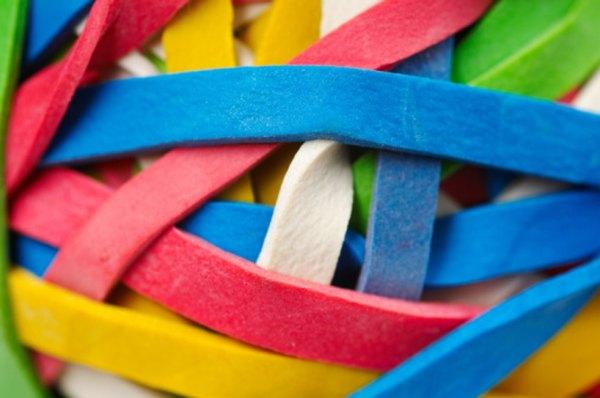 [Speaker Notes: Let’s do a quick demonstration that will help get our brains ready to think about amplitude, and how it relates to our big question.]
[Speaker Notes: Before we move on to our new vocabulary term, let’s review some other words & concepts that you already learned and make sure you are firm in your understanding.]
Longitudinal wave: a wave that makes particles move back and forth along the direction of the wave
[Speaker Notes: Longitudinal waves are waves that make particles move back and forth along the direction the wave travels.]
Compression: where particles are closely packed
[Speaker Notes: A sound wave is made of 2 main parts. Compressions where particles are closely packed...]
Rarefaction: where particles are loosely packed
[Speaker Notes: ...and rarefaction where particles are loosely packed.]
Medium: any material that waves travel through
[Speaker Notes: A medium is any material that waves can travel through.]
Vibration: the movement of particles that occurs in solids, liquids, or gases
[Speaker Notes: Vibration is the movement of particles that occurs in solids, liquids, or gases.]
[Speaker Notes: Now let’s pause for a moment to check your understanding.]
What are longitudinal waves?
[Speaker Notes: What are longitudinal waves?

[Longitudinal waves are waves that make particles move back and forth along the direction the wave travels.]]
What is the difference between compression and rarefaction?
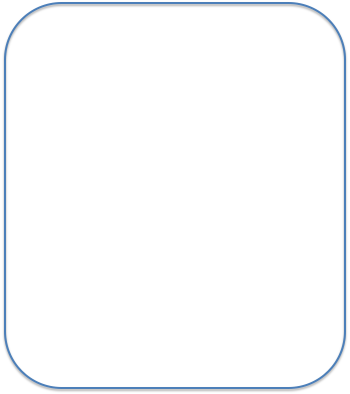 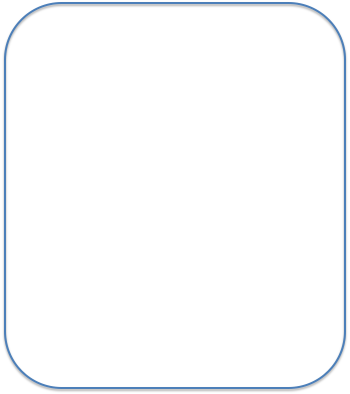 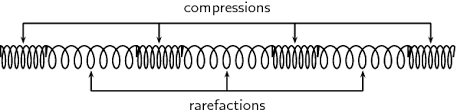 [Speaker Notes: What is the difference between compression and rarefaction?

[Compressions are where particles are closely packed while rarefactions are where particles are loosely packed.]]
What is a medium?
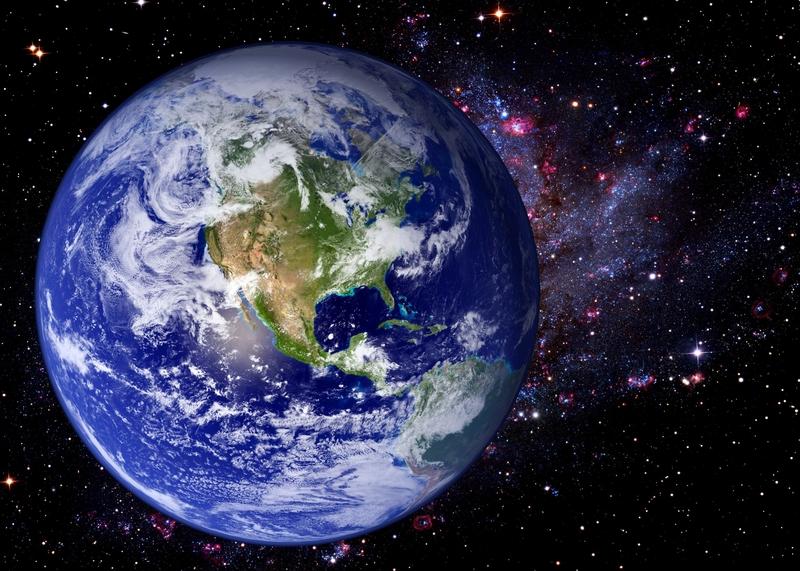 [Speaker Notes: What is a medium?

[A medium is any material that waves can travel through.]]
What is a vibration?
[Speaker Notes: What is a vibration? 

[A vibration is the movement of particles that occurs in solids, liquids, or gases.]]
Sound Waves
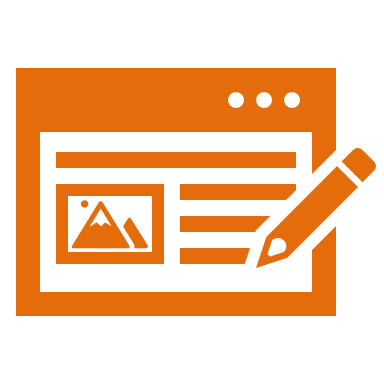 [Speaker Notes: Now that we’ve reviewed, let’s define our new term, sound waves.]
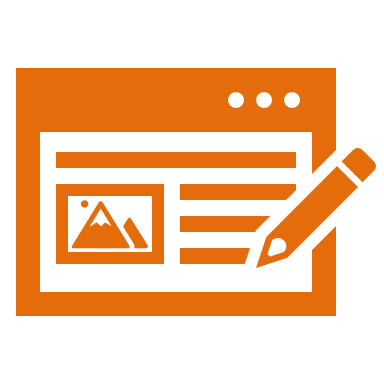 Sound waves: are longitudinal waves that travel through a medium
[Speaker Notes: Sound waves are longitudinal waves that travel through a medium.]
[Speaker Notes: Now let’s pause for a moment to check your understanding.]
What are sound waves?
[Speaker Notes: What are sound waves?

[Sound waves are longitudinal waves that travel through a medium.]]
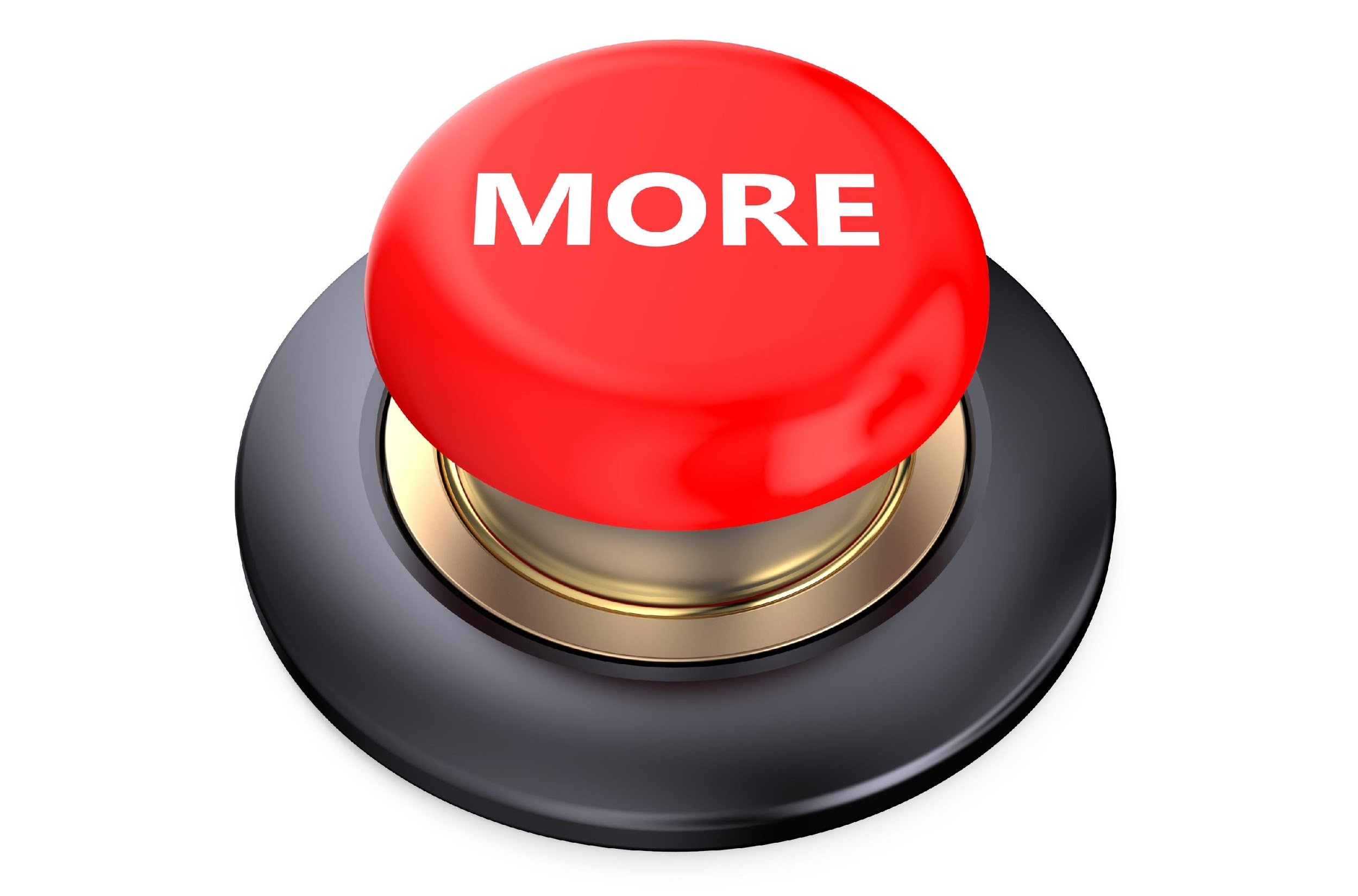 [Speaker Notes: That is the basic definition, but there is a bit more you need to know.]
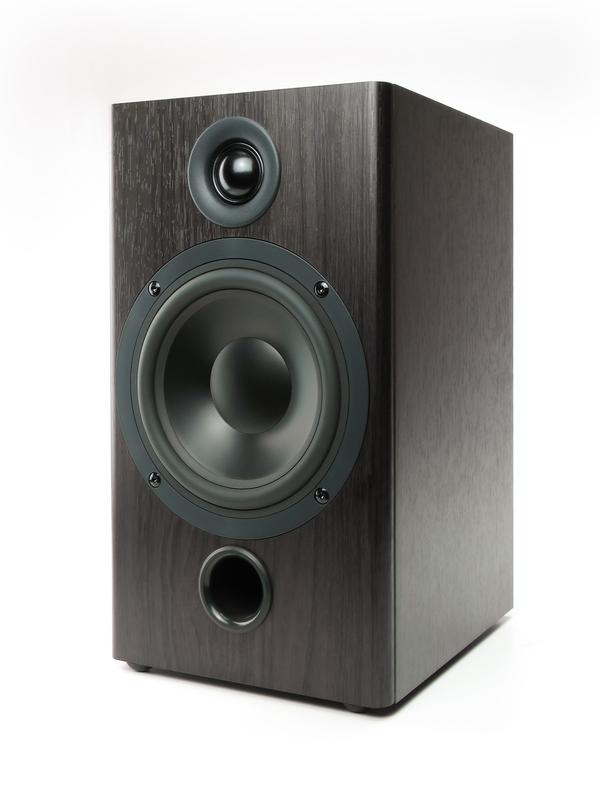 [Speaker Notes: Sound always goes away from the source.]
[Speaker Notes: Now let’s pause for a moment to check your understanding.]
Sound waves: are ________ waves that travel through a _____.
[Speaker Notes: Sound waves are _______ waves that travel through a _______.]
Sound waves: are longitudinal waves that travel through a medium.
[Speaker Notes: Sound waves are longitudinal waves that travel through a medium.]
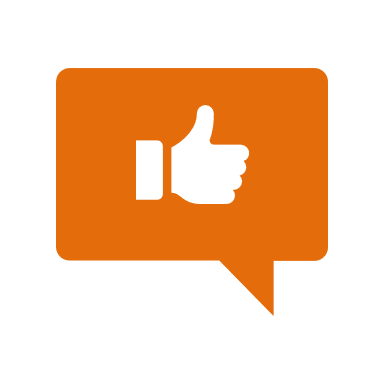 [Speaker Notes: Now, let’s talk about some examples of sound waves.]
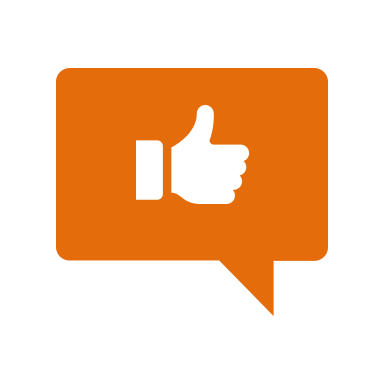 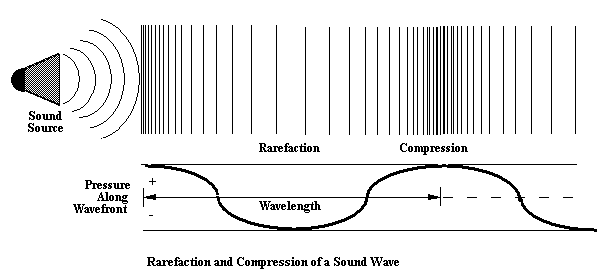 [Speaker Notes: Here we can see a sound wave with the compression and rarefaction you would expect to see in a longitudinal wave.]
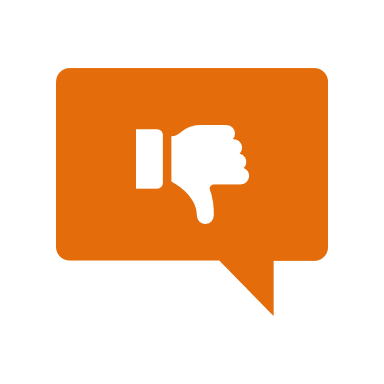 [Speaker Notes: Next, let’s talk about some non-examples of sound waves.]
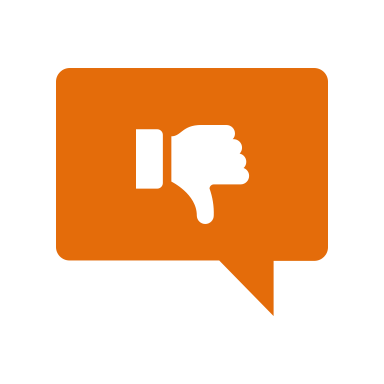 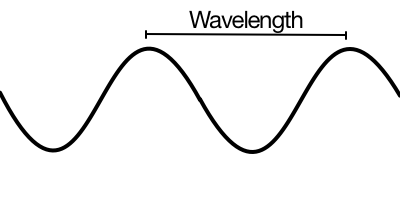 [Speaker Notes: Because this is a transverse wave it is not a sound wave-remember sound waves are longitudinal waves.]
[Speaker Notes: Now let’s pause for a moment to check your understanding.]
Why is this an example of a sound wave?
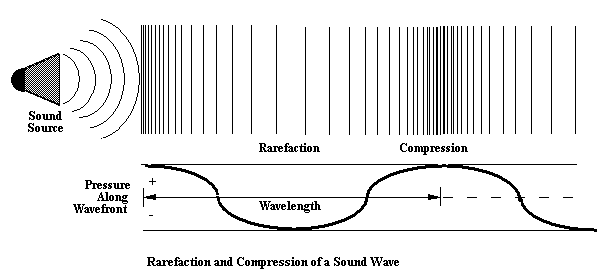 [Speaker Notes: Why is this an example of a sound wave? 

[Sound waves are with the compression and rarefaction you would expect to see in a longitudinal wave.]]
Why is this not an example of a sound wave?
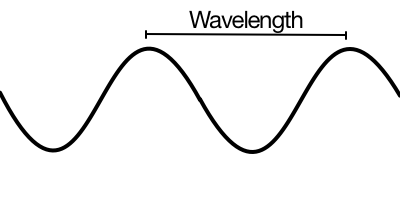 [Speaker Notes: Why is this not an example of a sound wave? 

[Because this is a transverse wave it is not a sound wave - remember sound waves are longitudinal waves.]]
What type of wave is a sound wave?
[Speaker Notes: What type of wave is a sound wave?

[Sound waves are longitudinal waves]]
What does a sound wave travel through?
[Speaker Notes: What does a sound wave travel through?

[A medium]]
Remember!!!
[Speaker Notes: So remember!]
Sound waves: are longitudinal waves that travel through a medium
[Speaker Notes: Sound waves are longitudinal waves that travel through a medium.]
Simulation Activity
Sound Waves
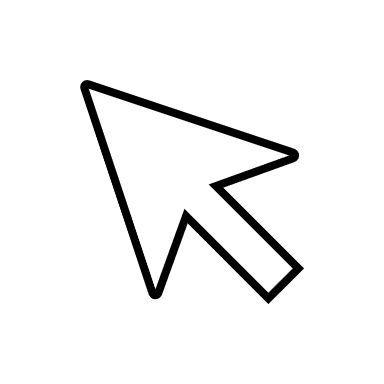 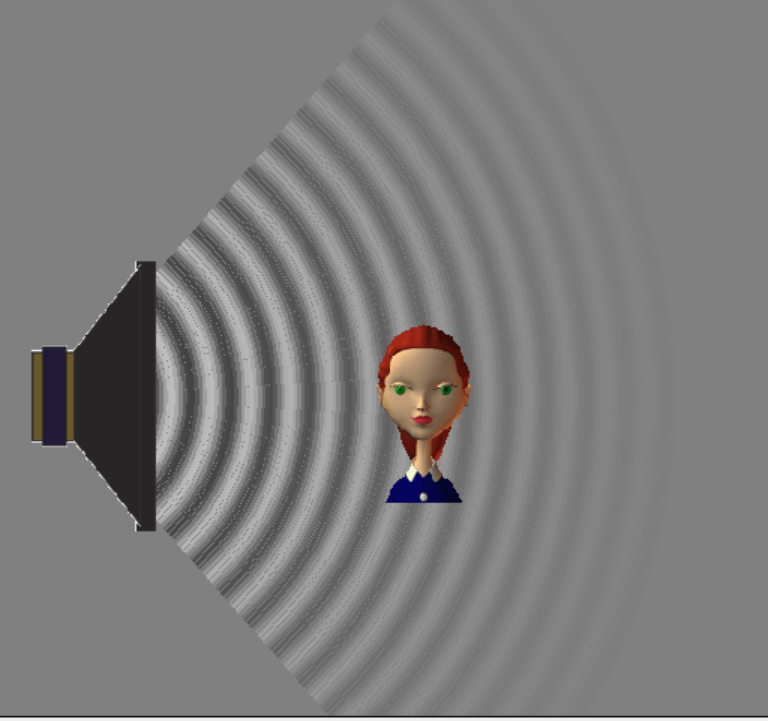 This simulation lets you see sound waves. Adjust the frequency or volume and you can see and hear how the wave changes. Move the listener around and hear what she hears.
Big Question: What are the properties of sound waves, and how are they related?
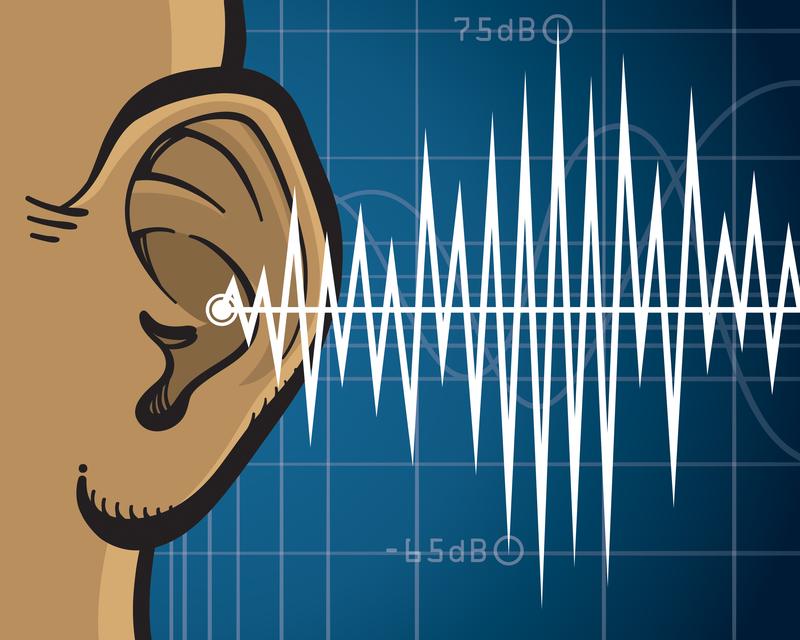 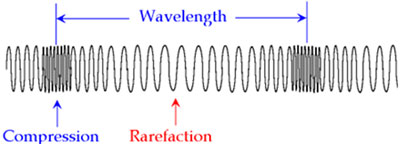 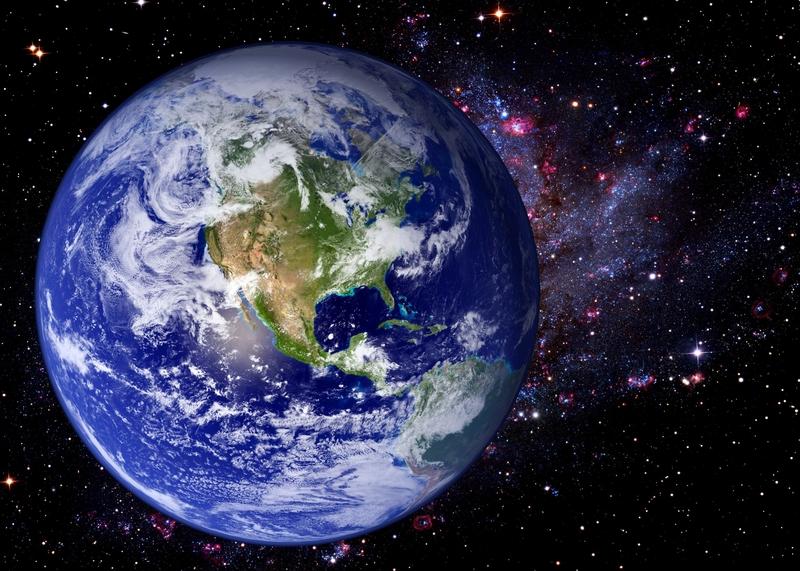 [Speaker Notes: Explicit cue to revisit the big question at the end of the lesson:  Okay everyone.  Now that we’ve learned the term, let’s reflect once more on our big question.  Was there anything that we predicted earlier that was correct or incorrect? Do you have any new hypotheses to share?]
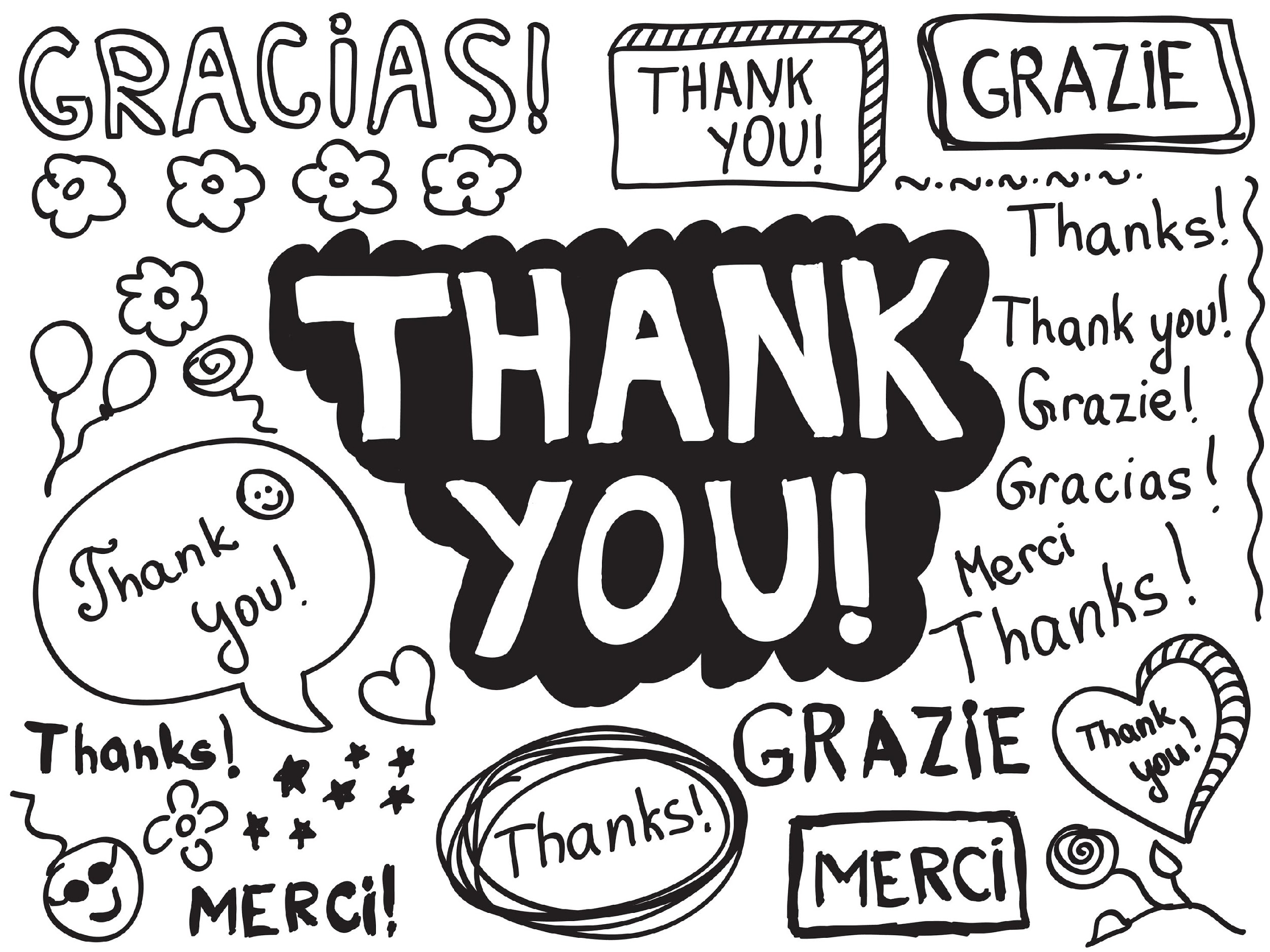 [Speaker Notes: Thanks for watching, and please continue watching CAPs available from this website.]
This Video Created With Resources From:
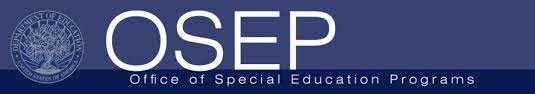 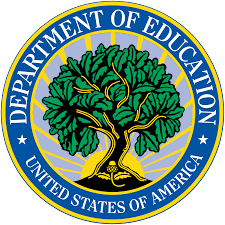 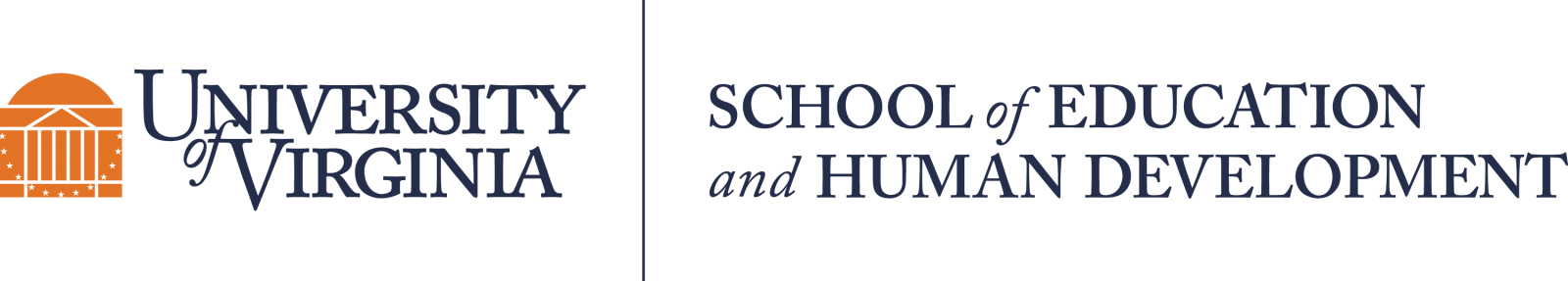 Questions or Comments

 Michael Kennedy, Ph.D.          MKennedy@Virginia.edu 
Rachel L Kunemund, Ph.D.	rk8vm@virginia.edu